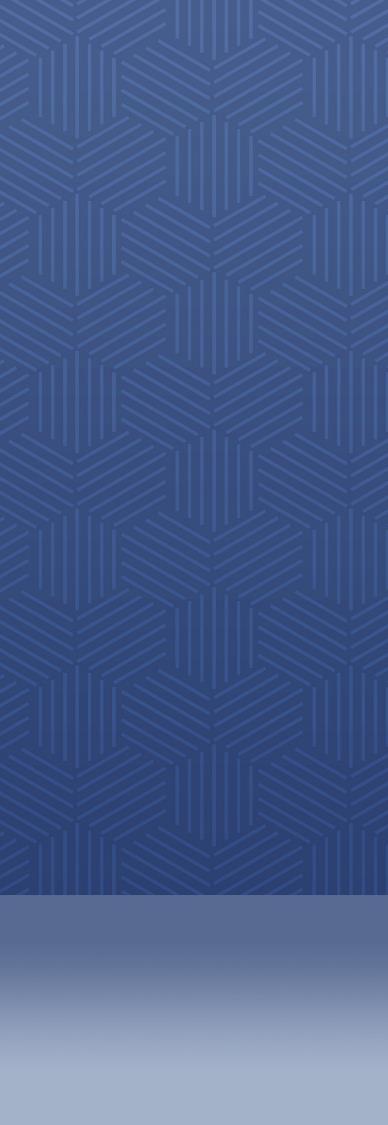 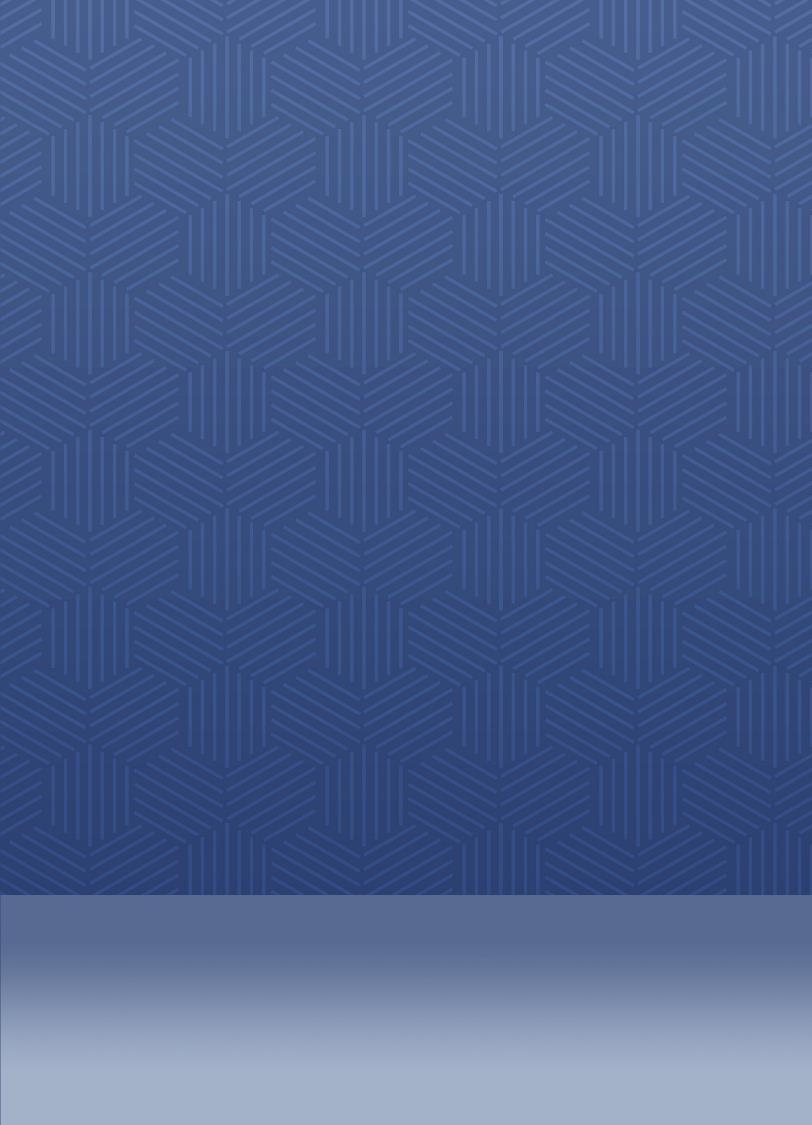 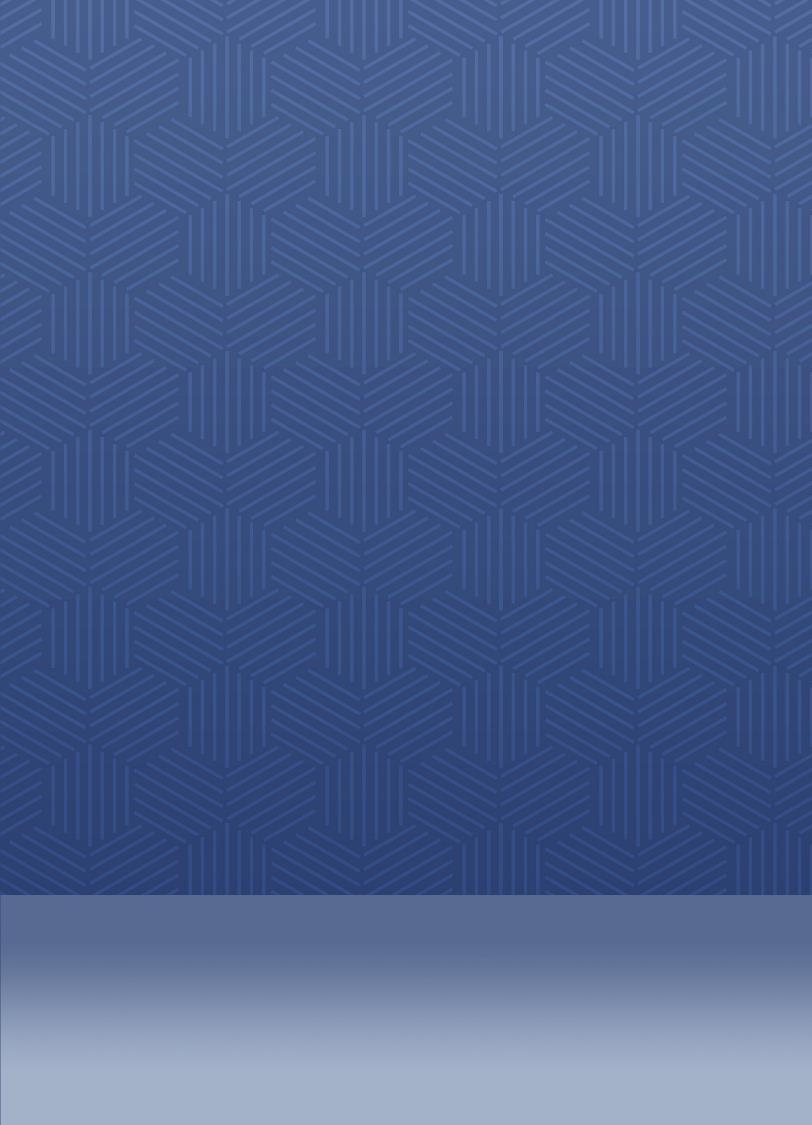 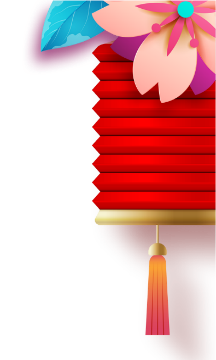 Creative Slides
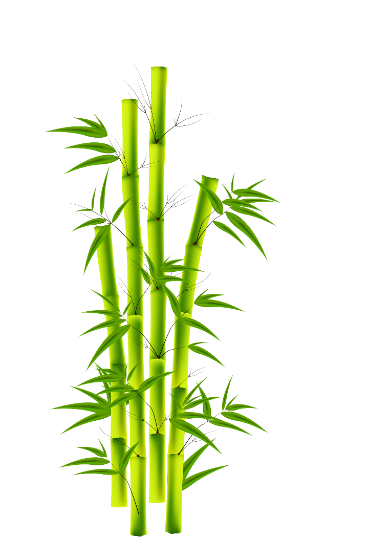 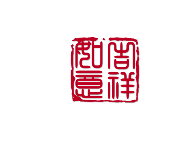 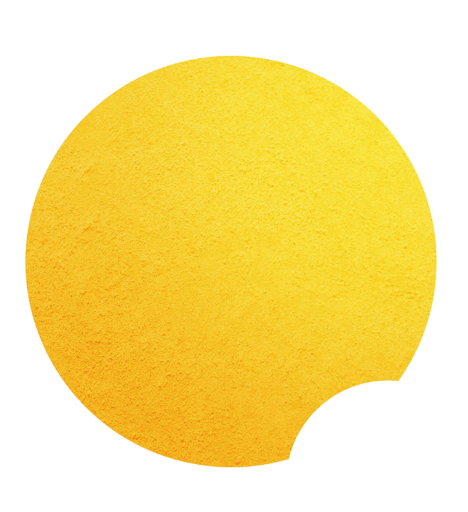 Insert the Subtitle of Your Presentation
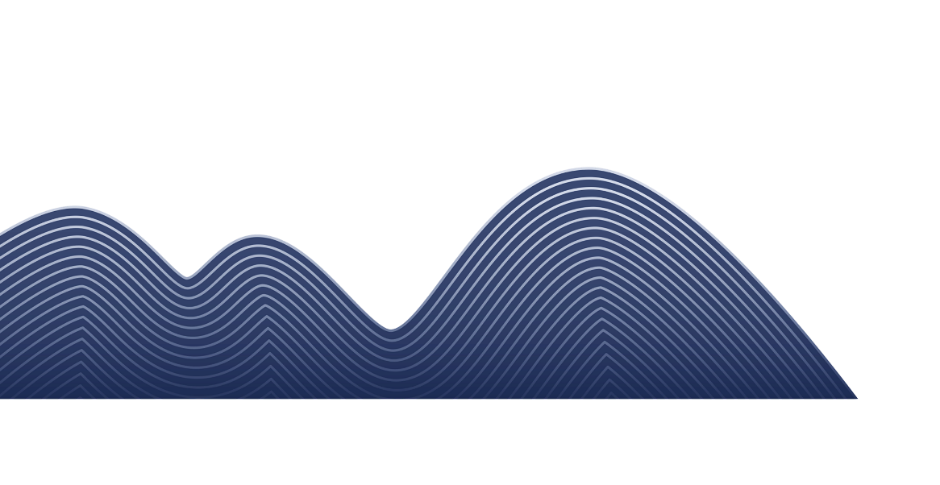 Report ：freeppt7.com   Time ：20XX.XX
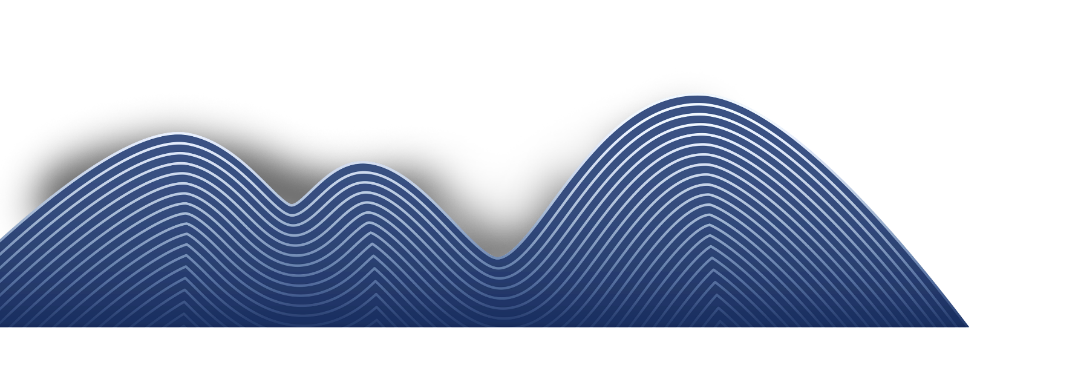 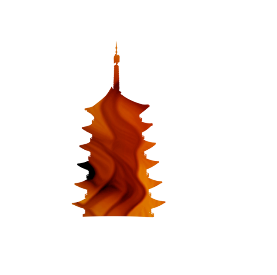 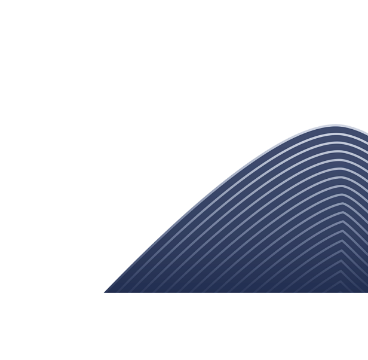 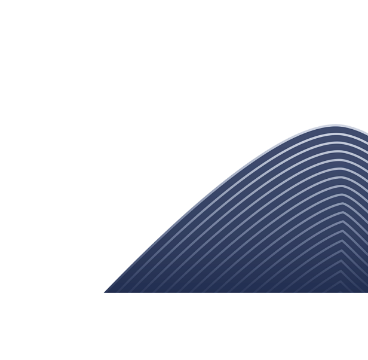 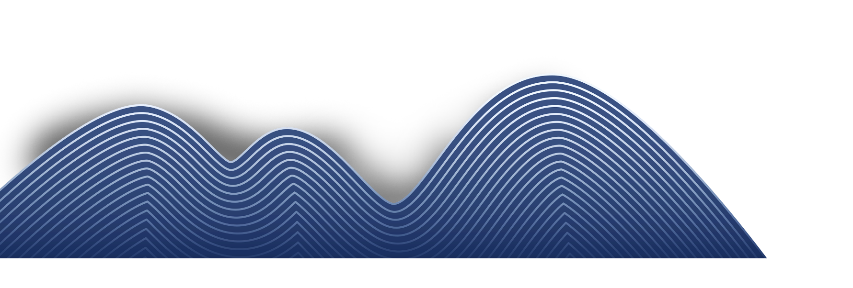 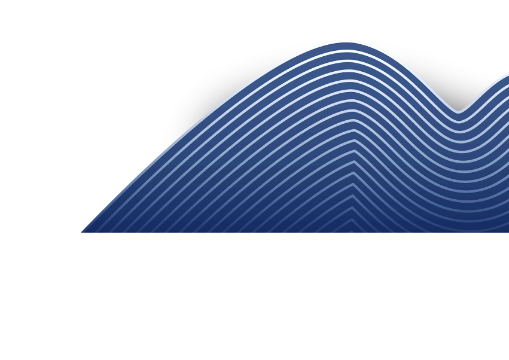 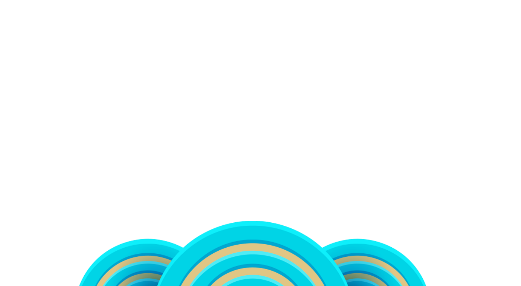 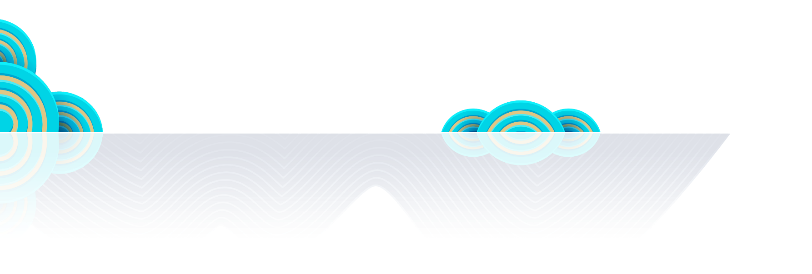 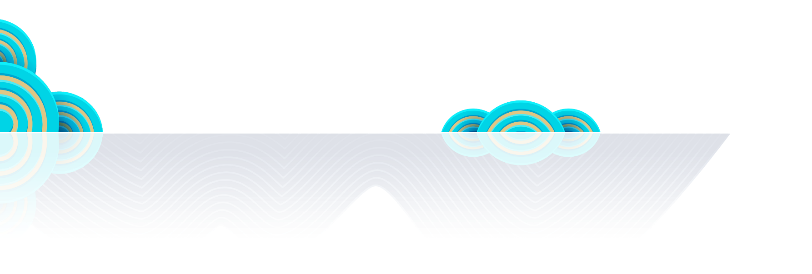 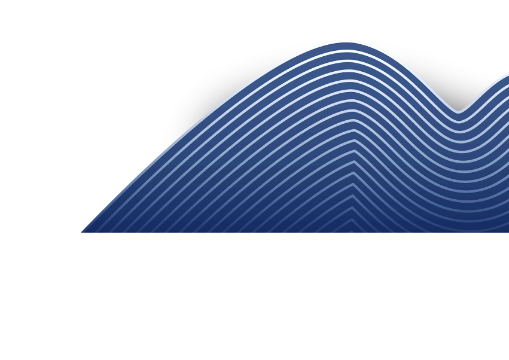 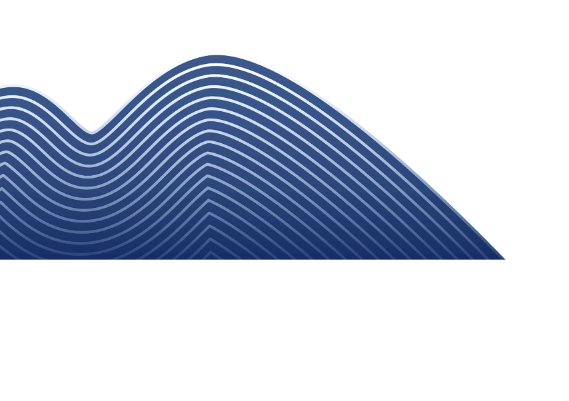 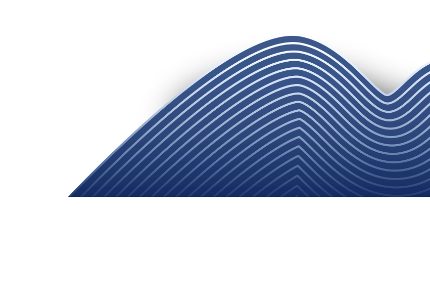 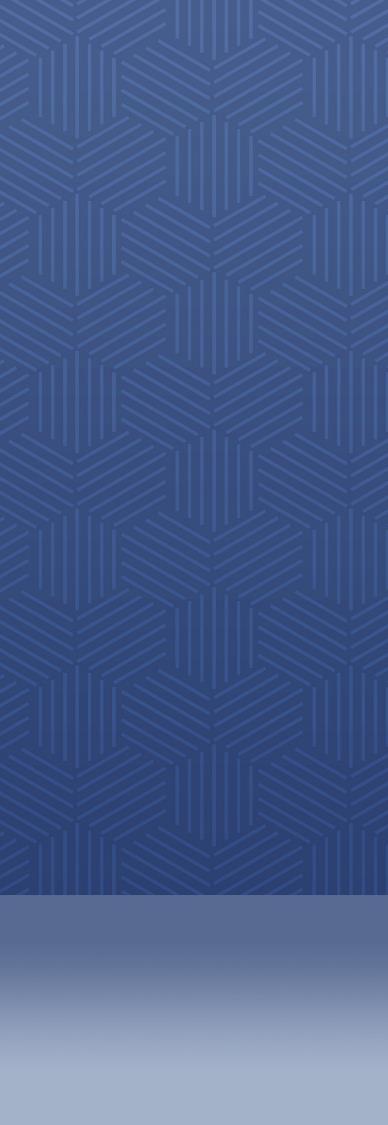 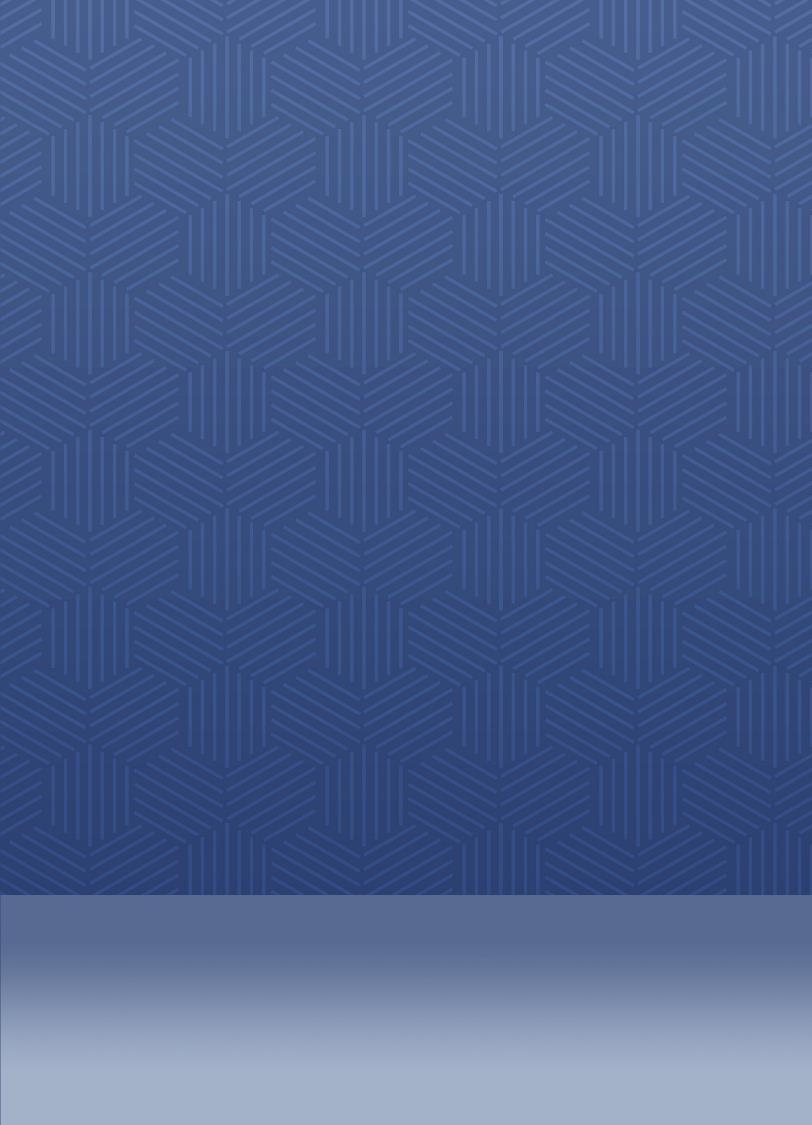 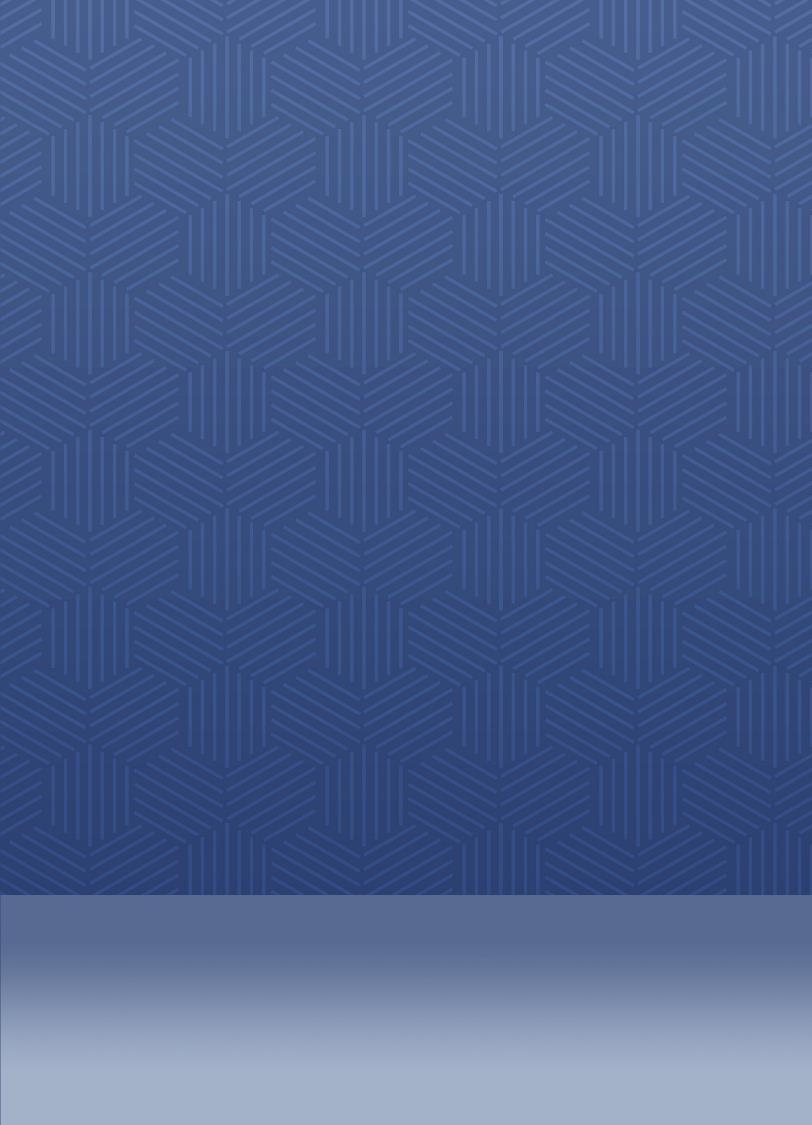 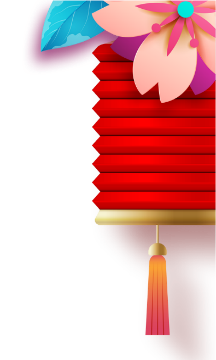 PPT模板 http://www.1ppt.com/moban/
01 Add title text
CONTENTS
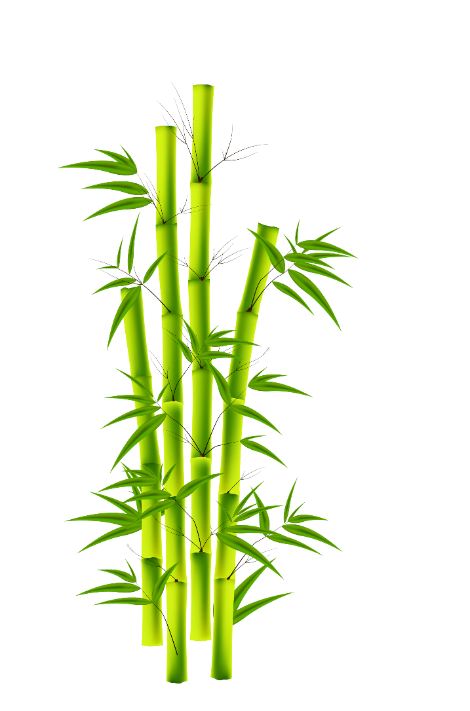 02 Add title text
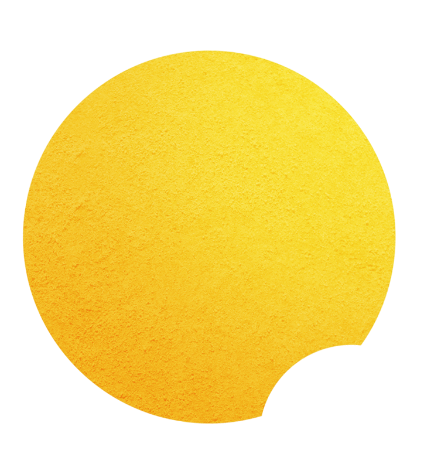 03 Add title text
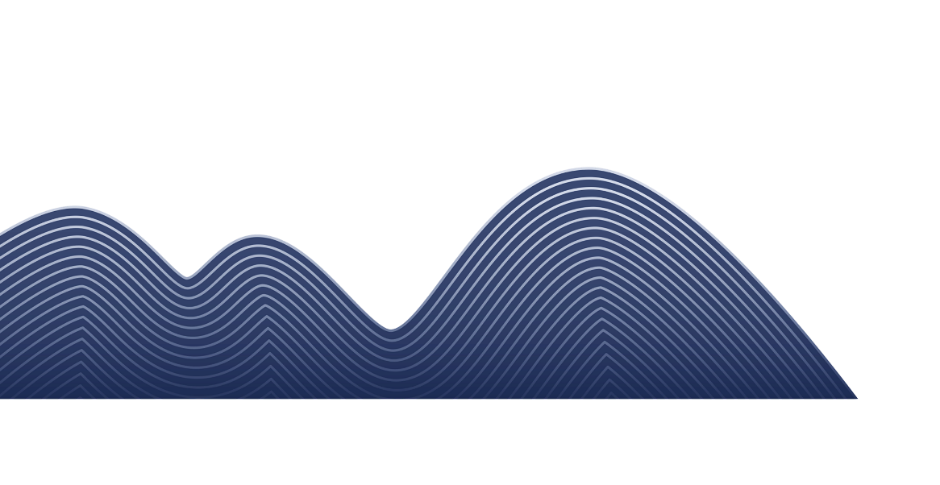 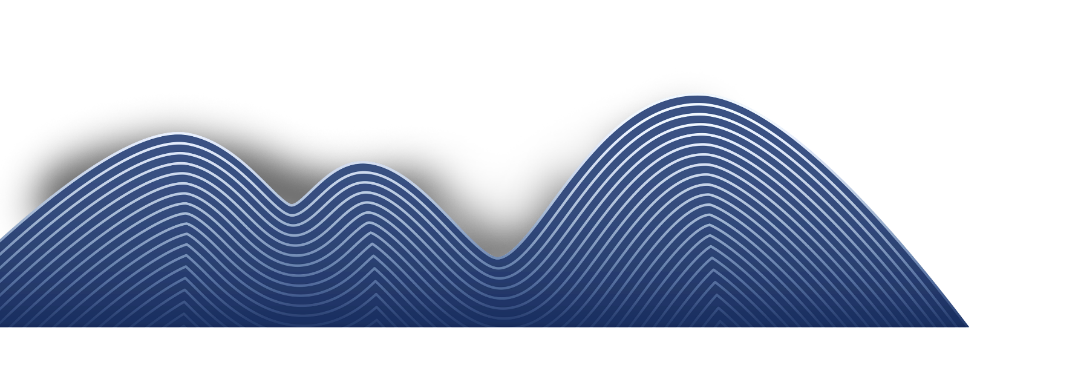 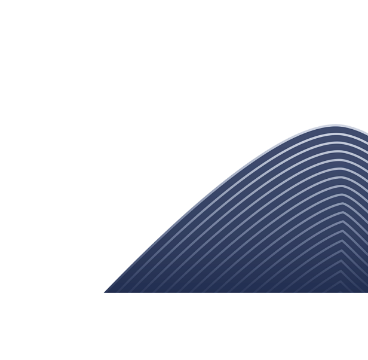 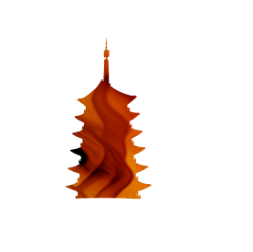 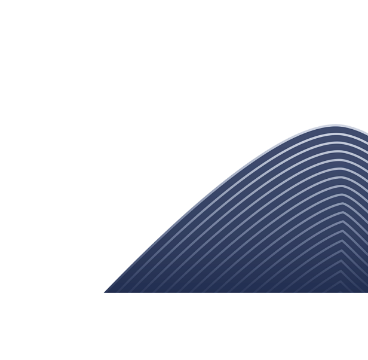 04 Add title text
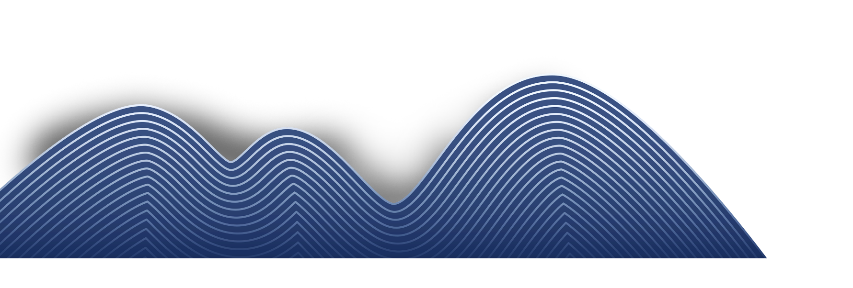 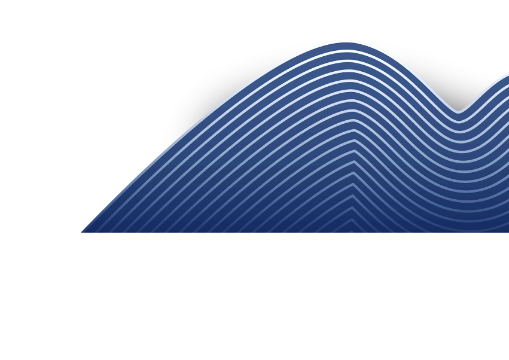 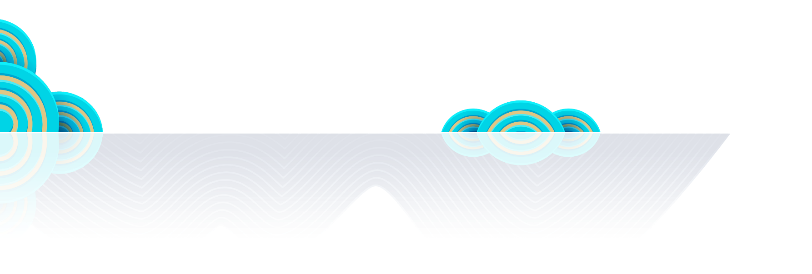 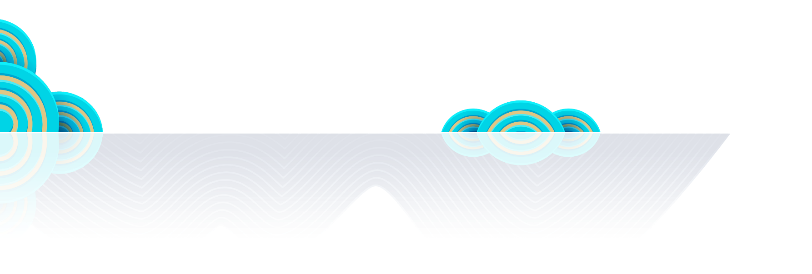 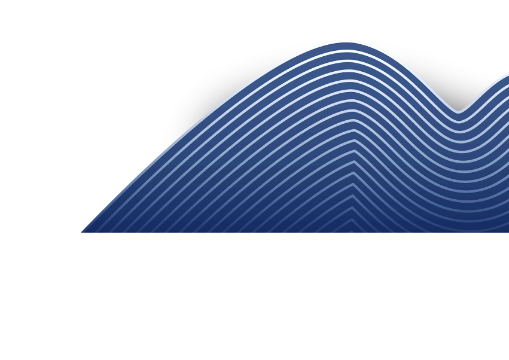 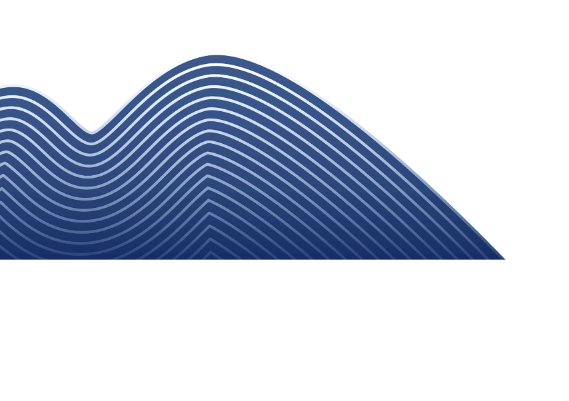 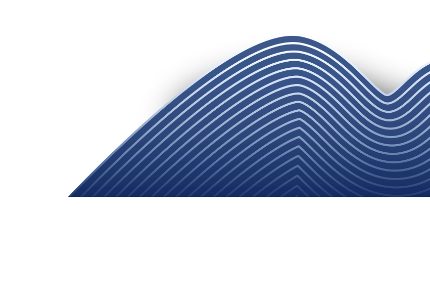 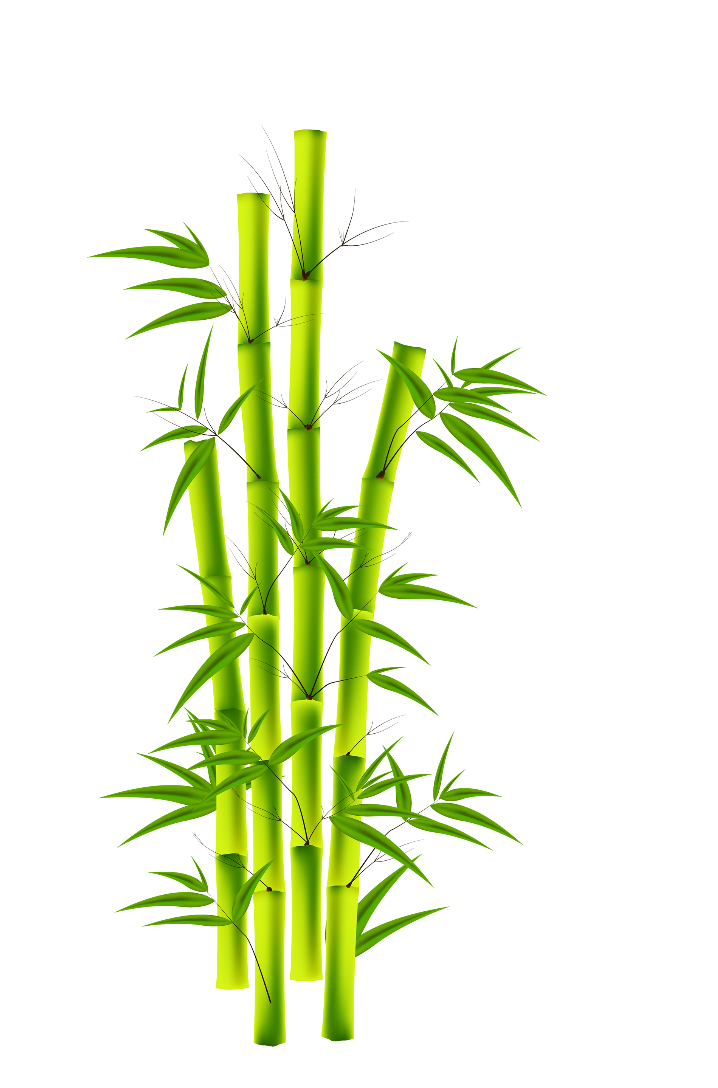 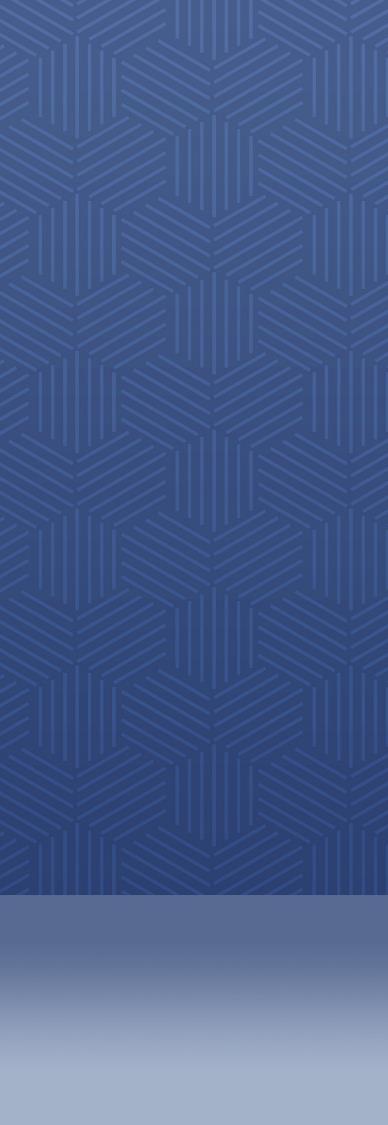 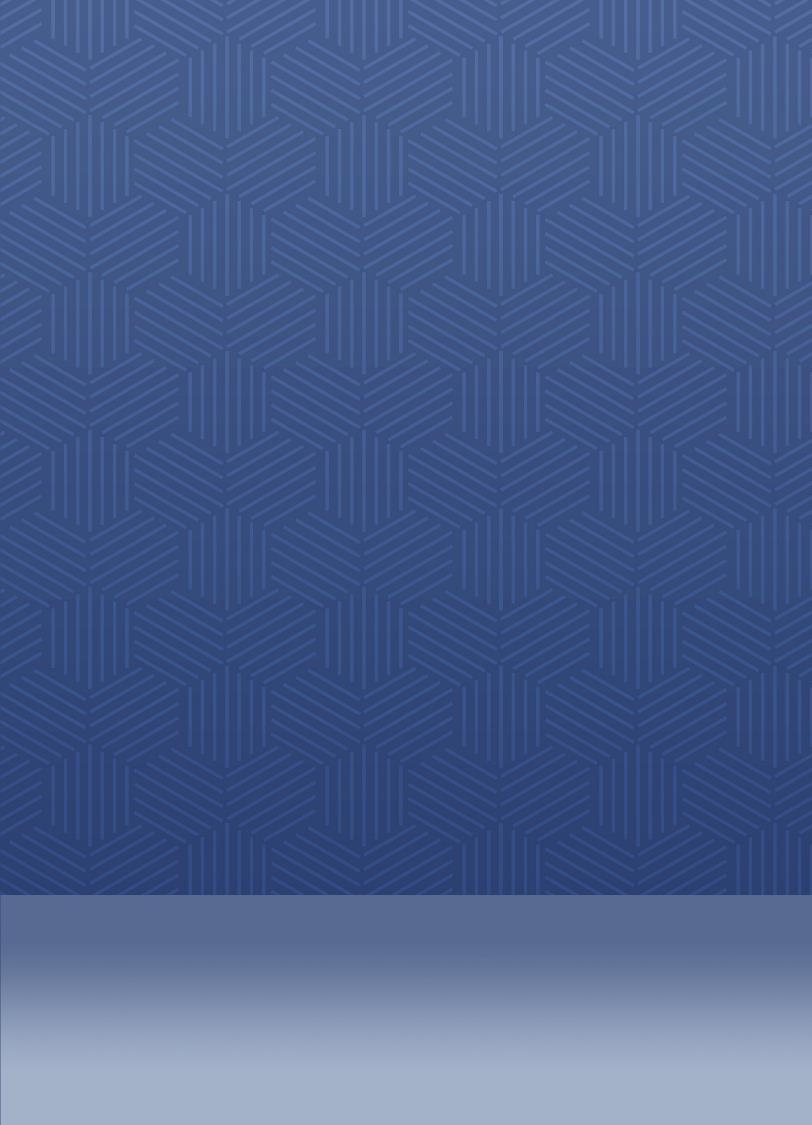 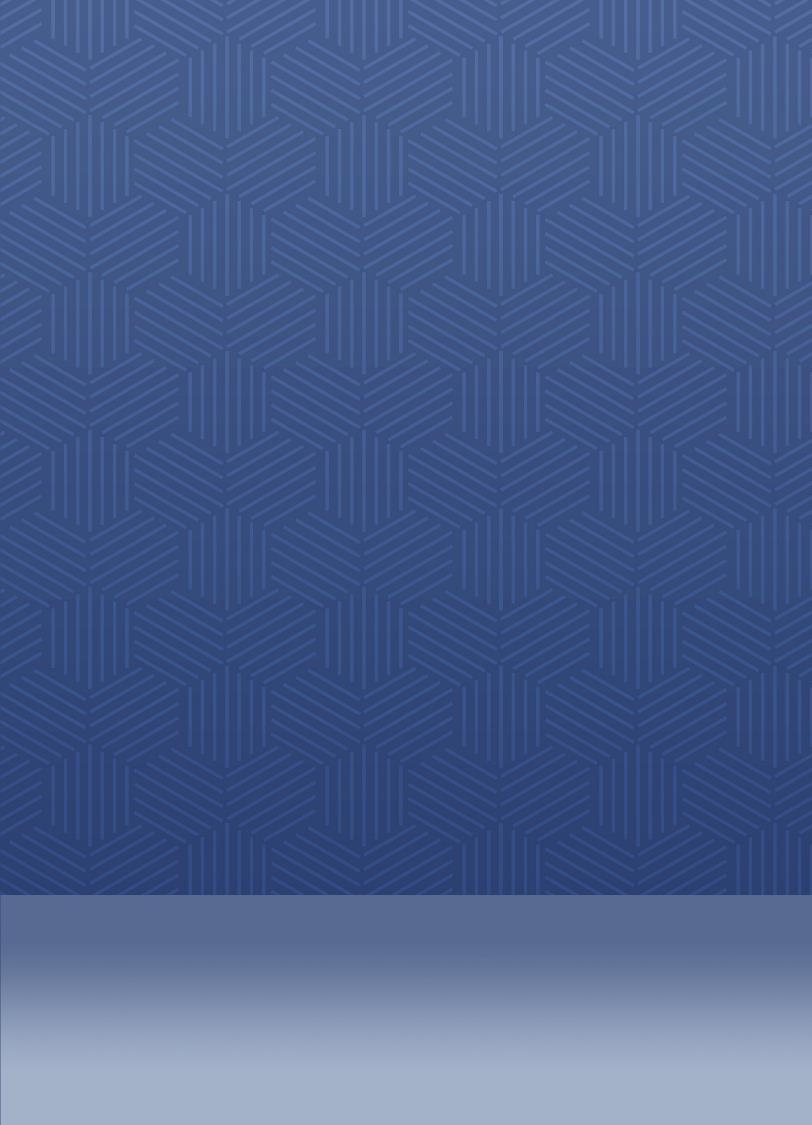 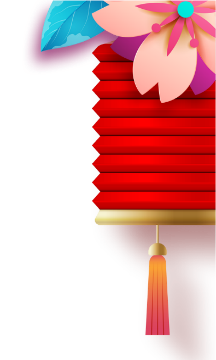 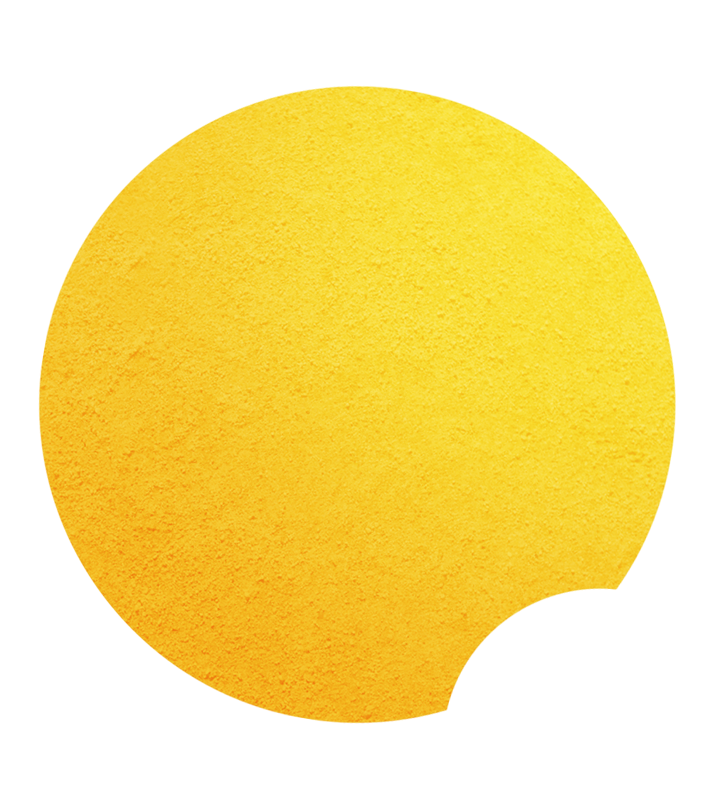 Click here to add content, content to match the title.
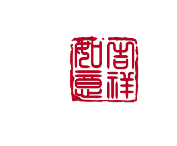 ONE
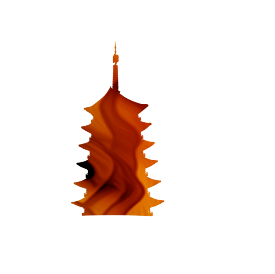 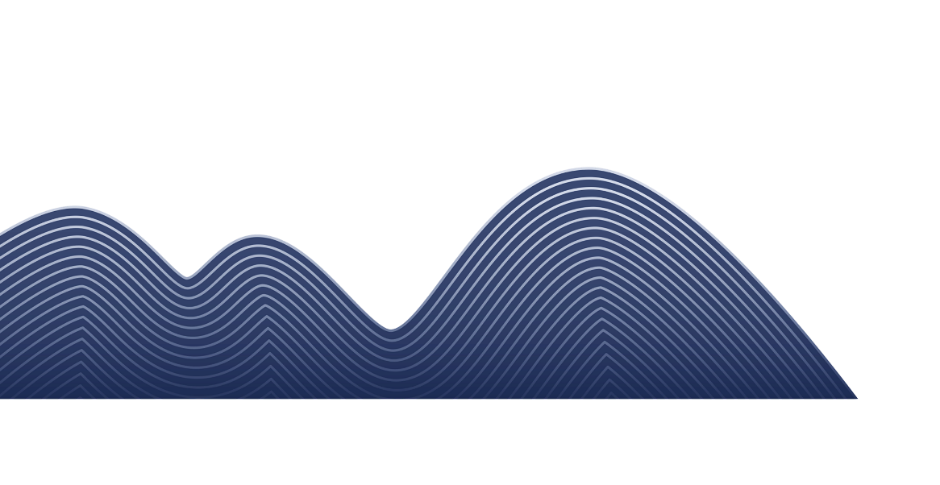 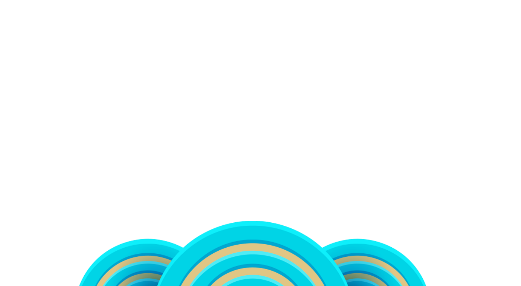 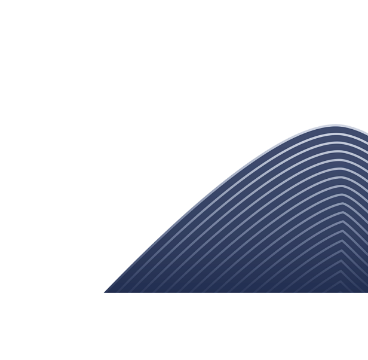 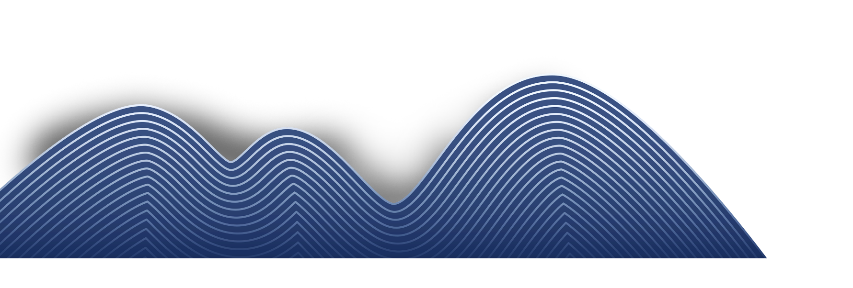 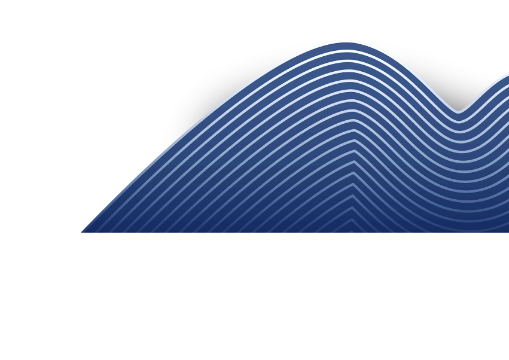 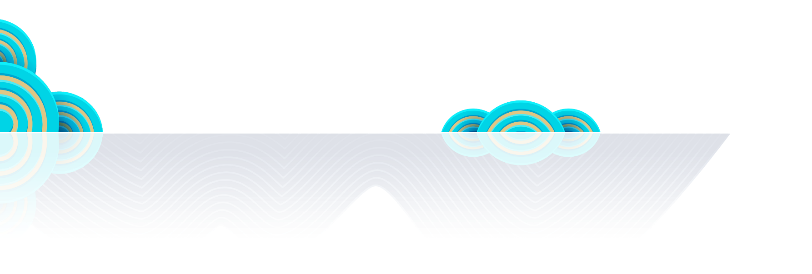 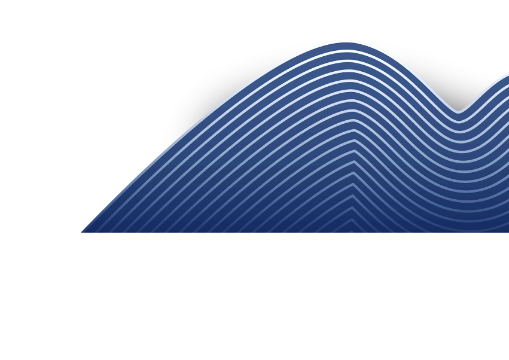 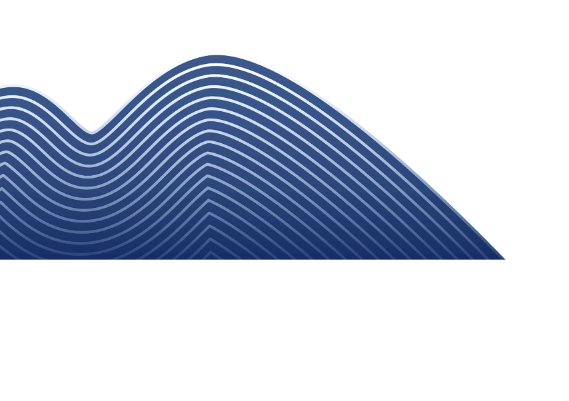 Add title text
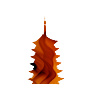 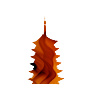 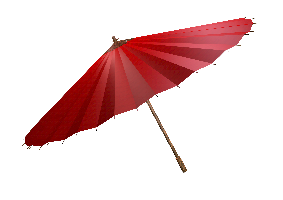 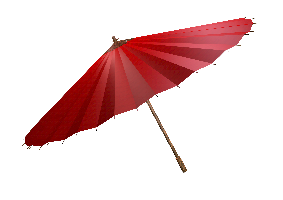 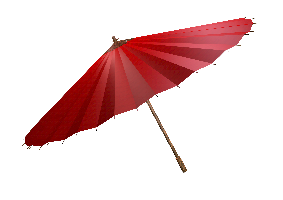 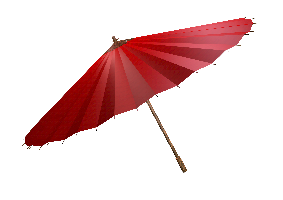 Title
Title
Title
Title
Click here to add content, content to match the title.
Click here to add content, content to match the title.
Click here to add content, content to match the title.
Click here to add content, content to match the title.
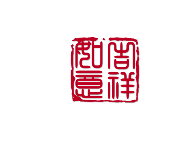 Add title text
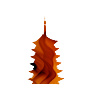 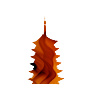 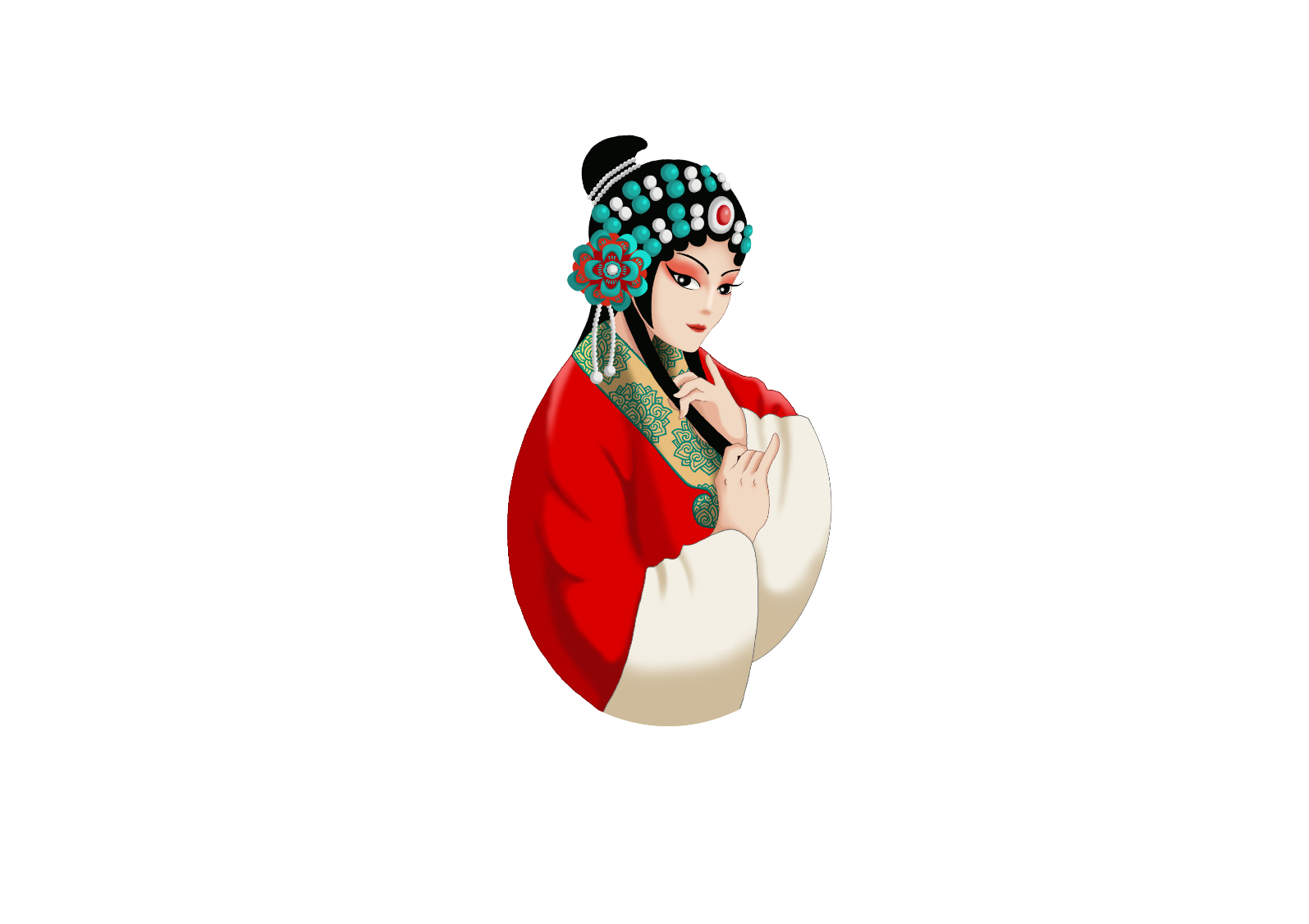 Title
Title
Title
Click here to add content, content to match the title.
Click here to add content, content to match the title.
Click here to add content, content to match the title.
Add title text
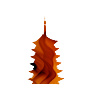 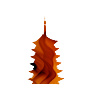 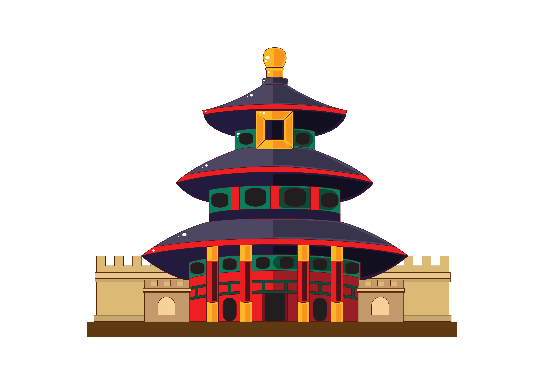 Title
Title
Title
Title
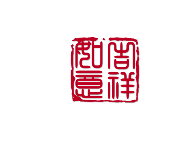 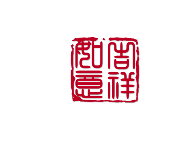 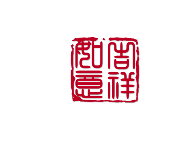 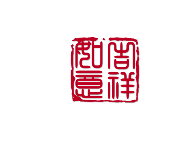 Click here to add content, content to match the title.
Click here to add content, content to match the title.
Click here to add content, content to match the title.
Click here to add content, content to match the title.
Add title text
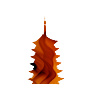 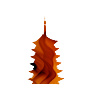 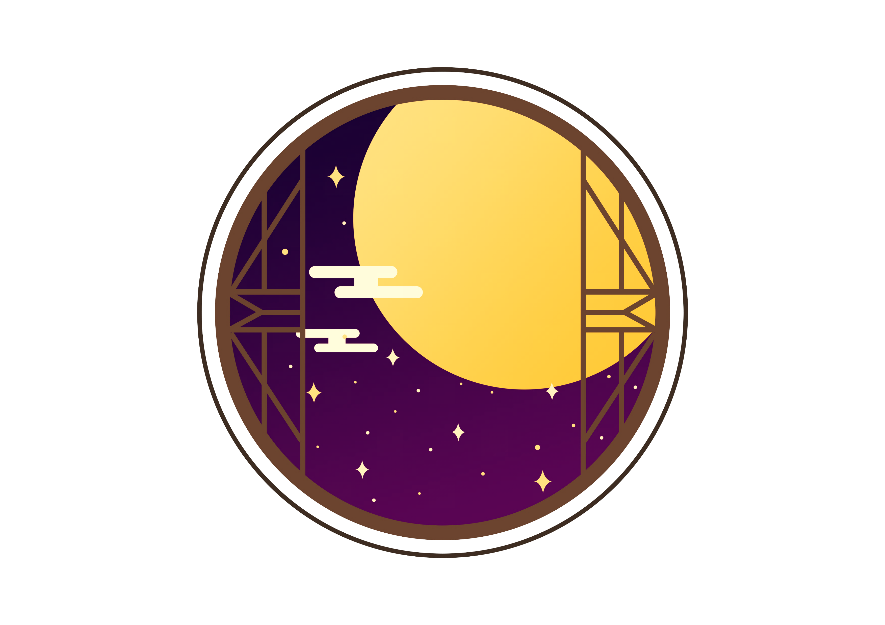 Title
Title
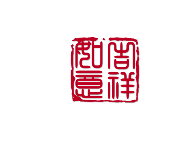 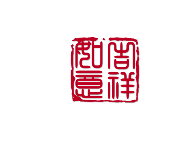 Click here to add content, content to match the title.
Click here to add content, content to match the title.
Title
Title
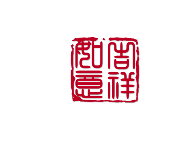 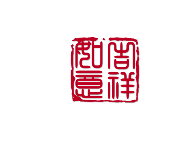 Click here to add content, content to match the title.
Click here to add content, content to match the title.
Add title text
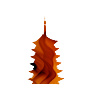 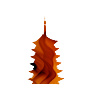 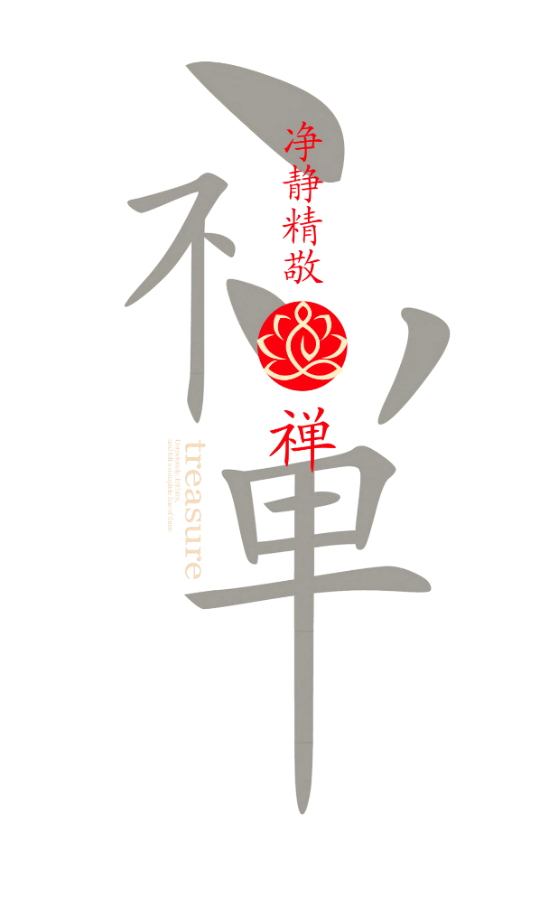 Title
Click here to add content, content to match the title. Click here to add content, content to match the title. Click here to add content, content to match the title.
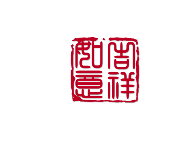 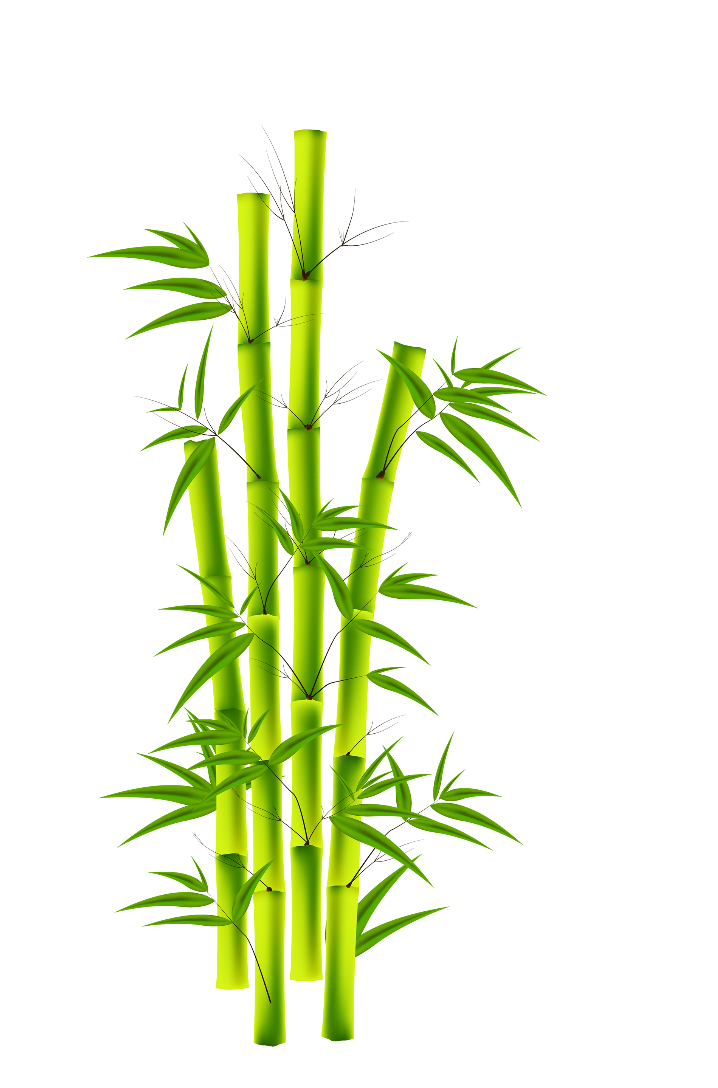 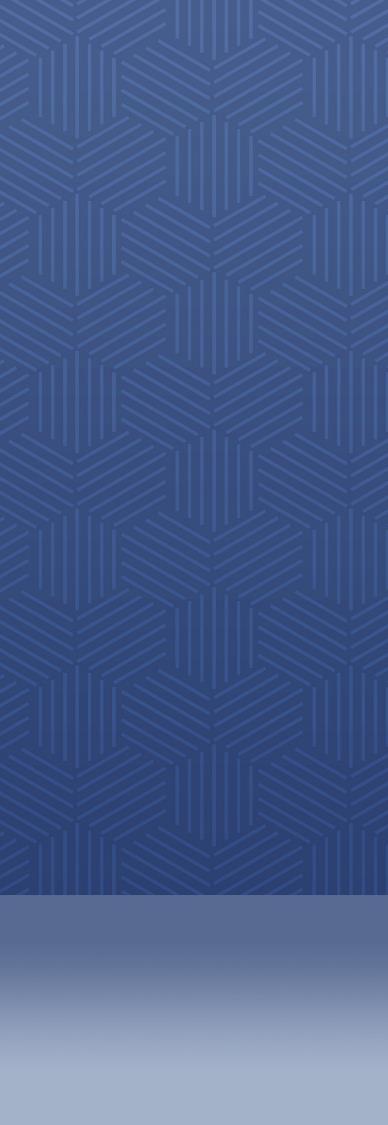 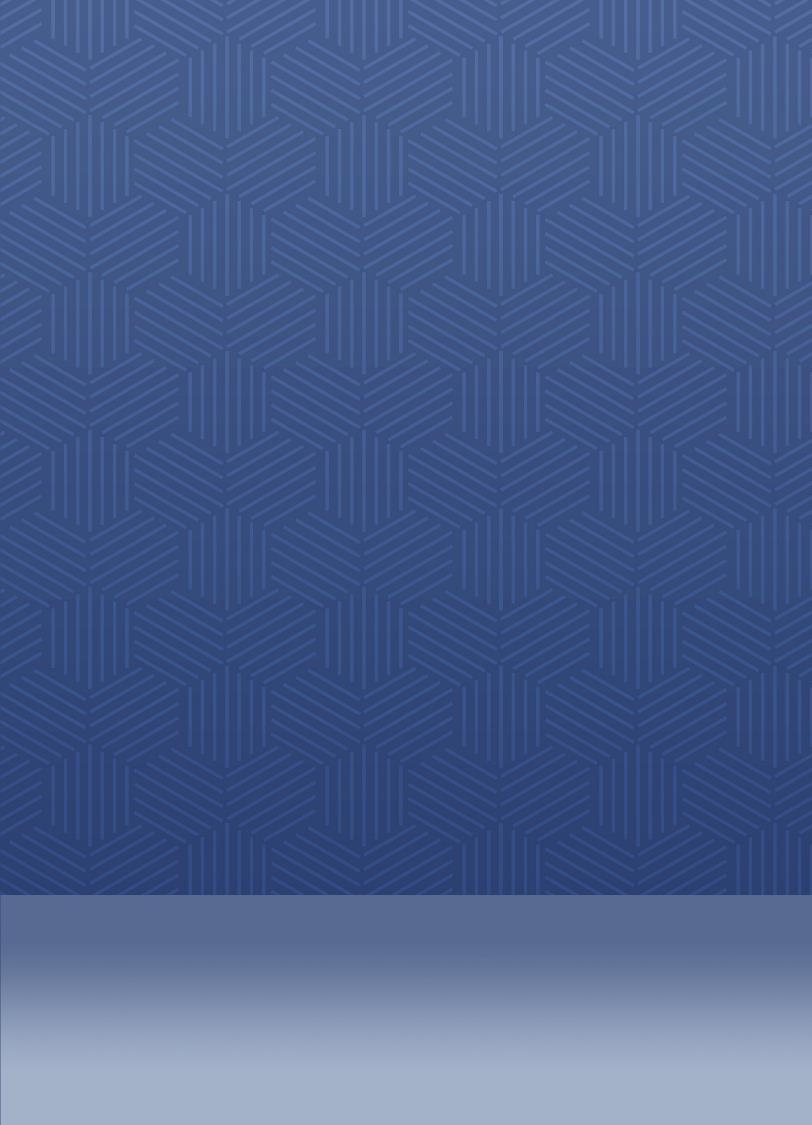 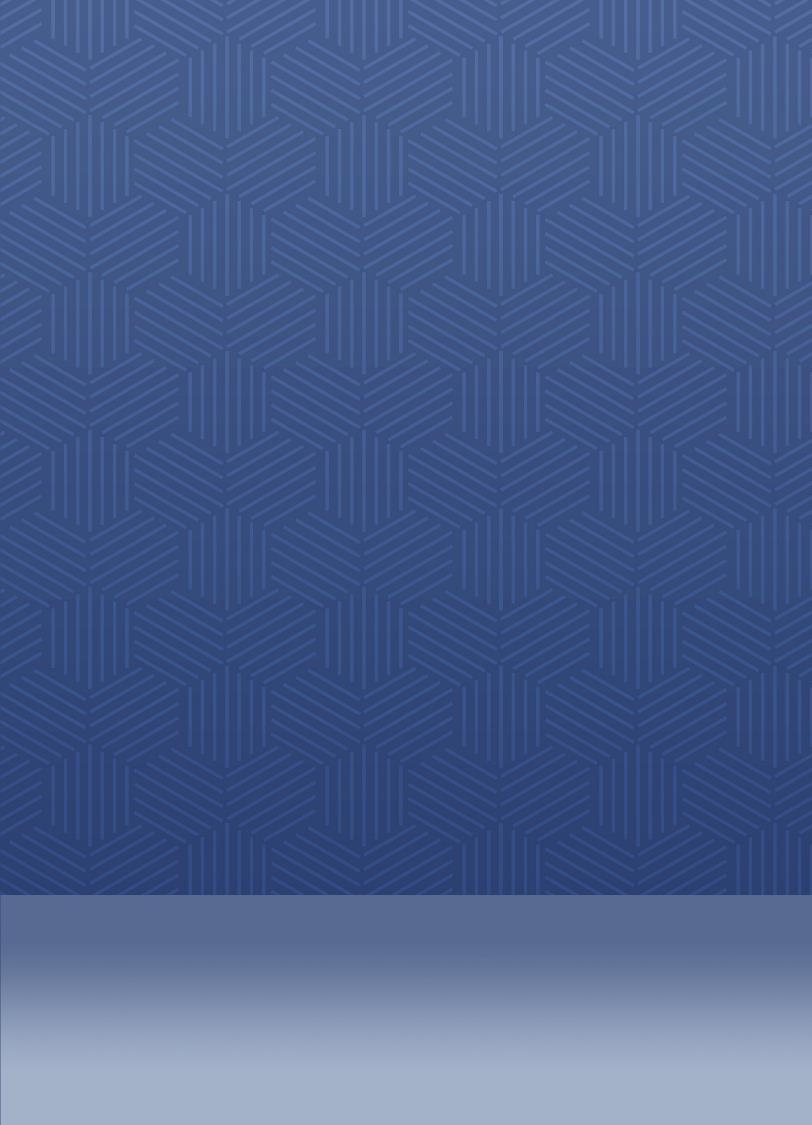 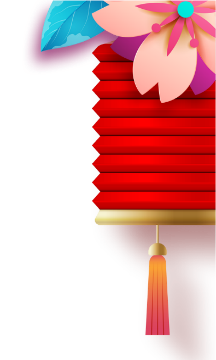 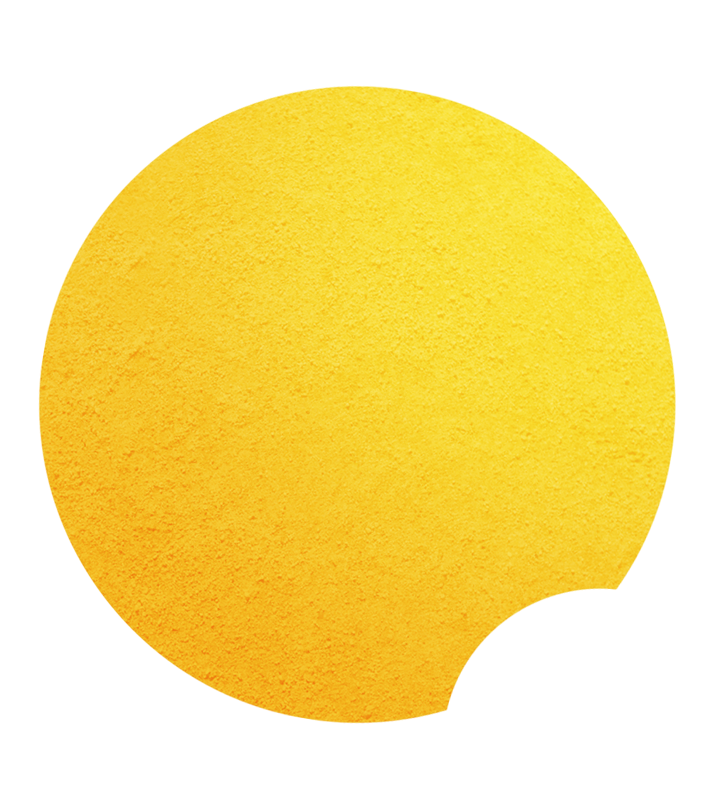 Click here to add content, content to match the title.
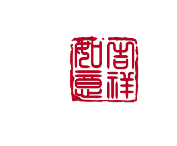 TWO
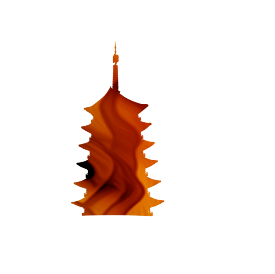 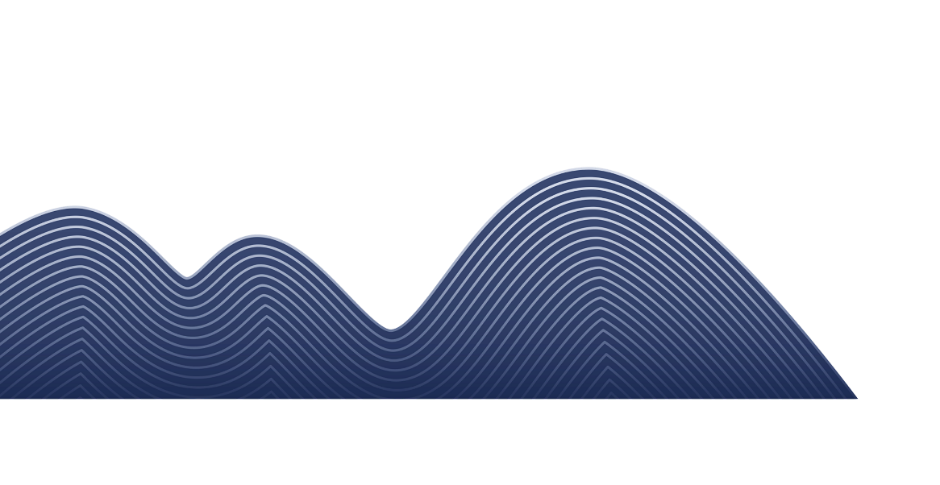 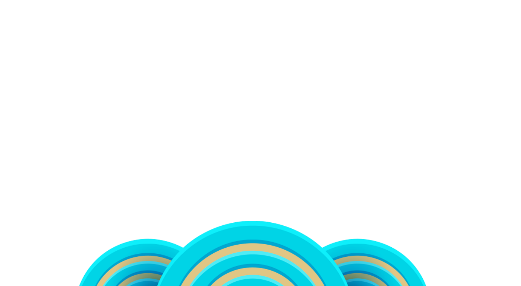 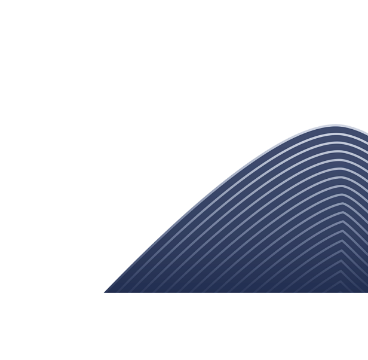 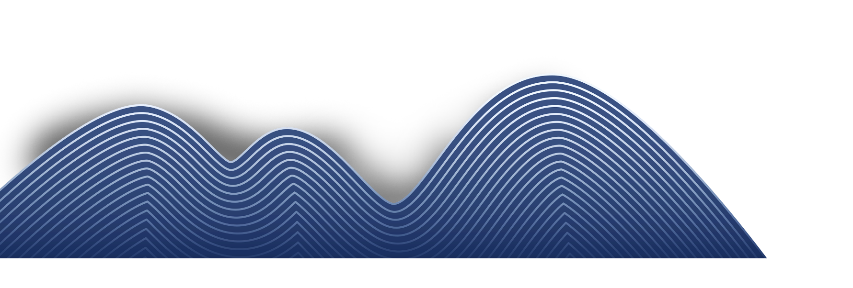 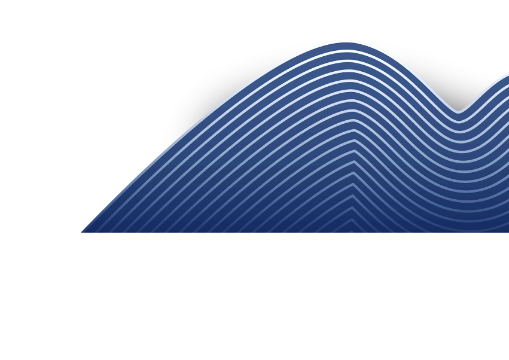 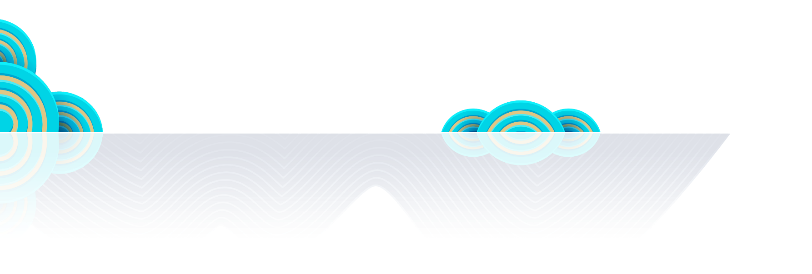 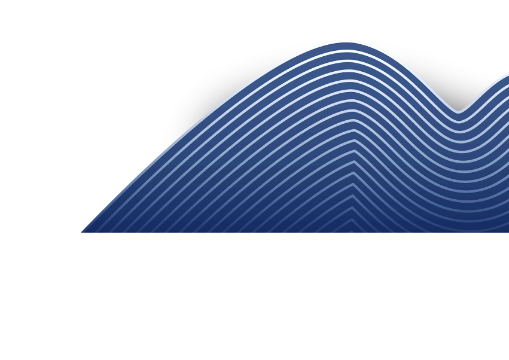 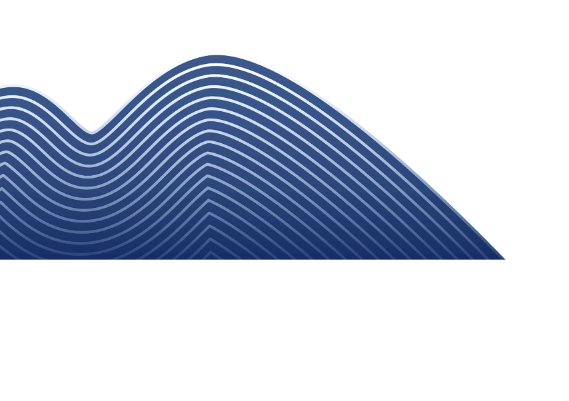 Add title text
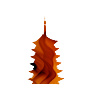 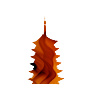 Title
Title
Click here to add content, content to match the title.
Click here to add content, content to match the title.
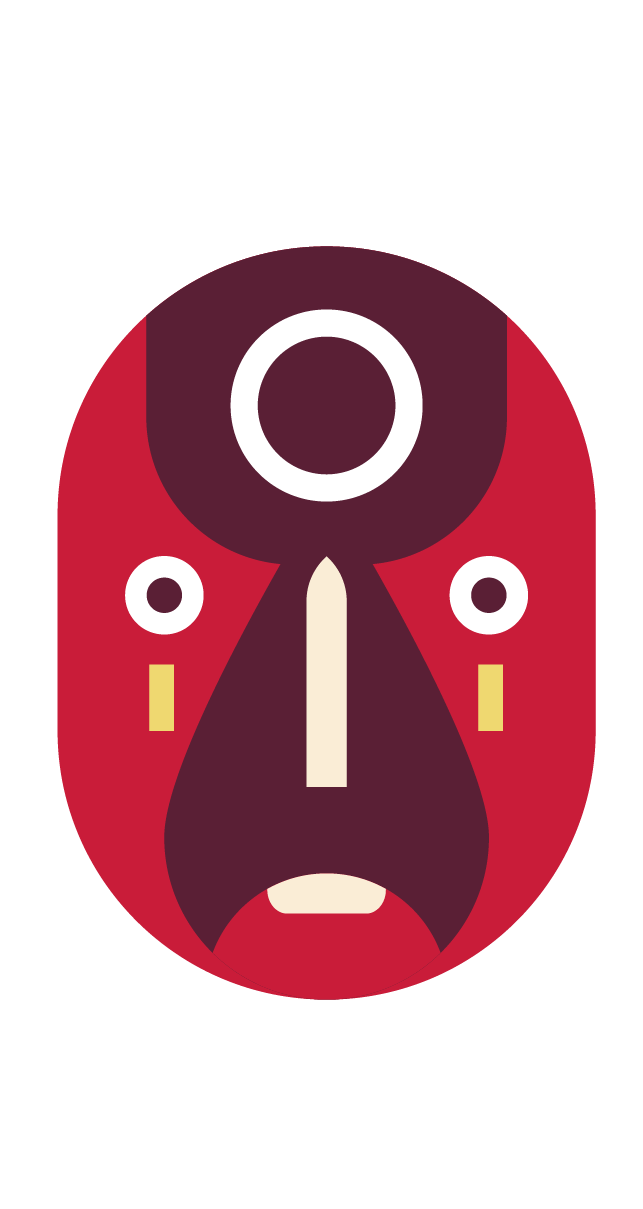 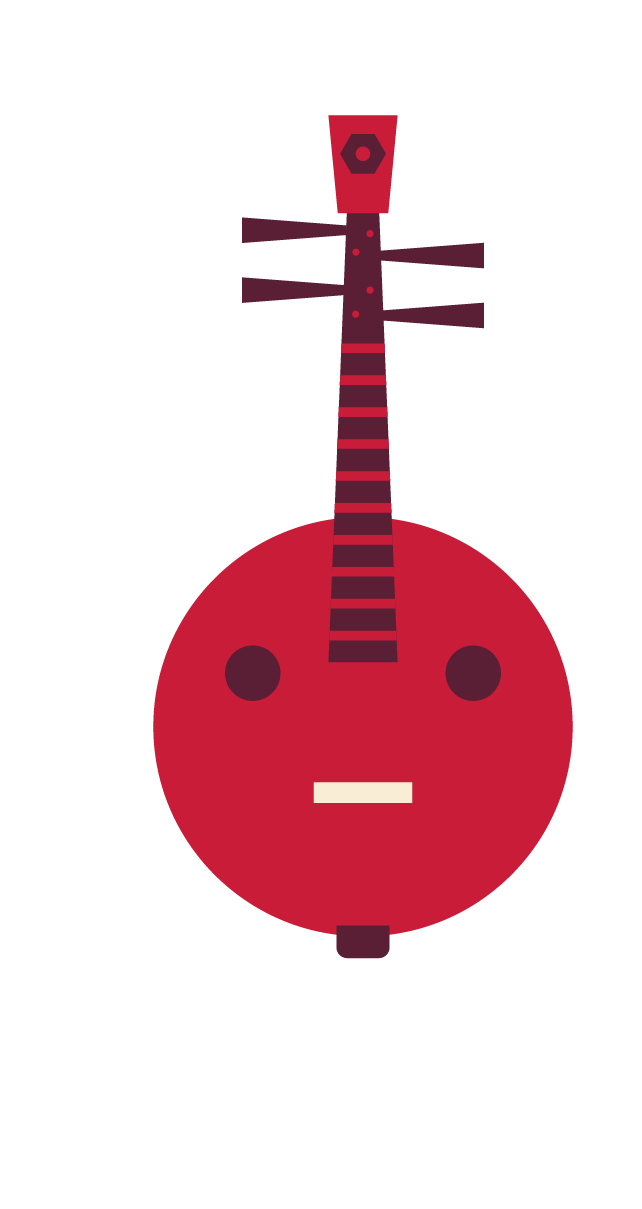 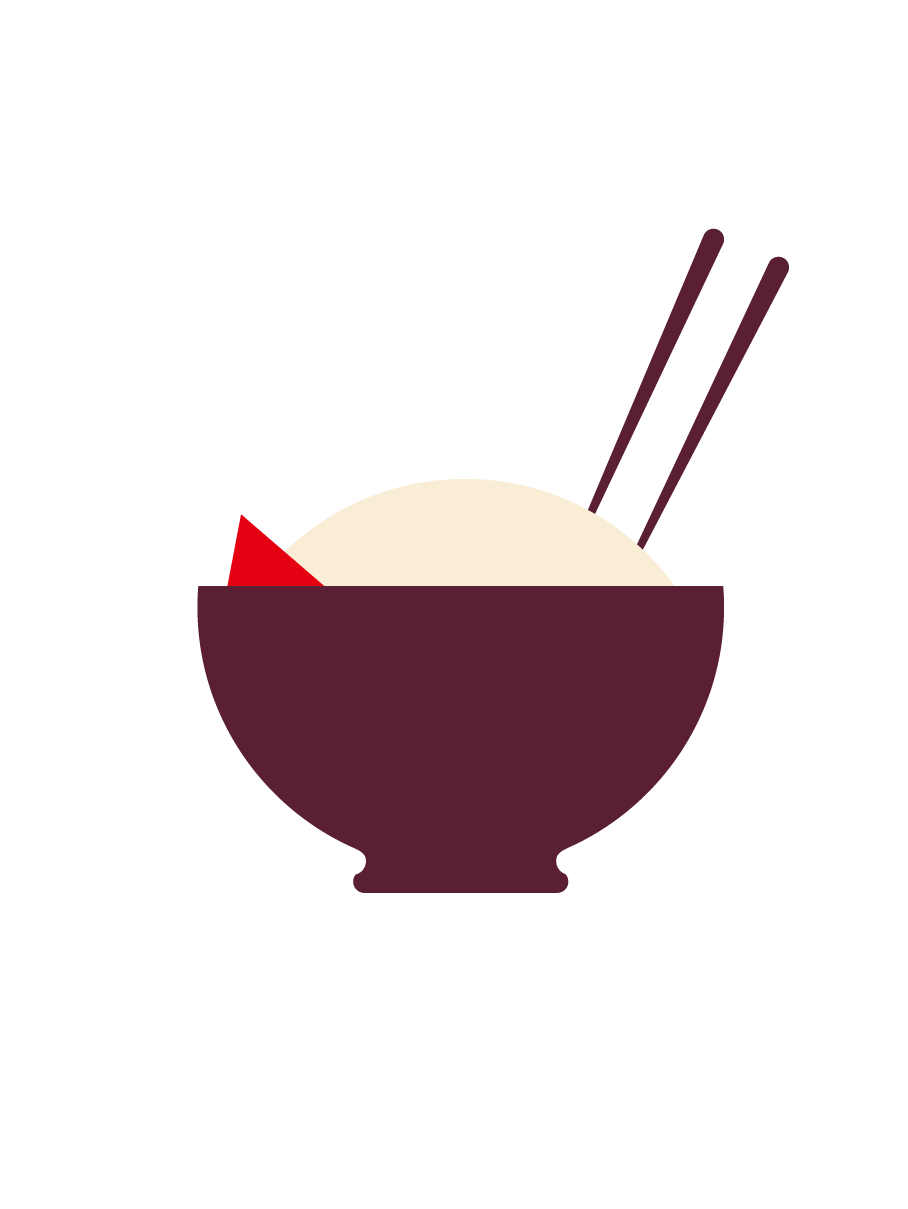 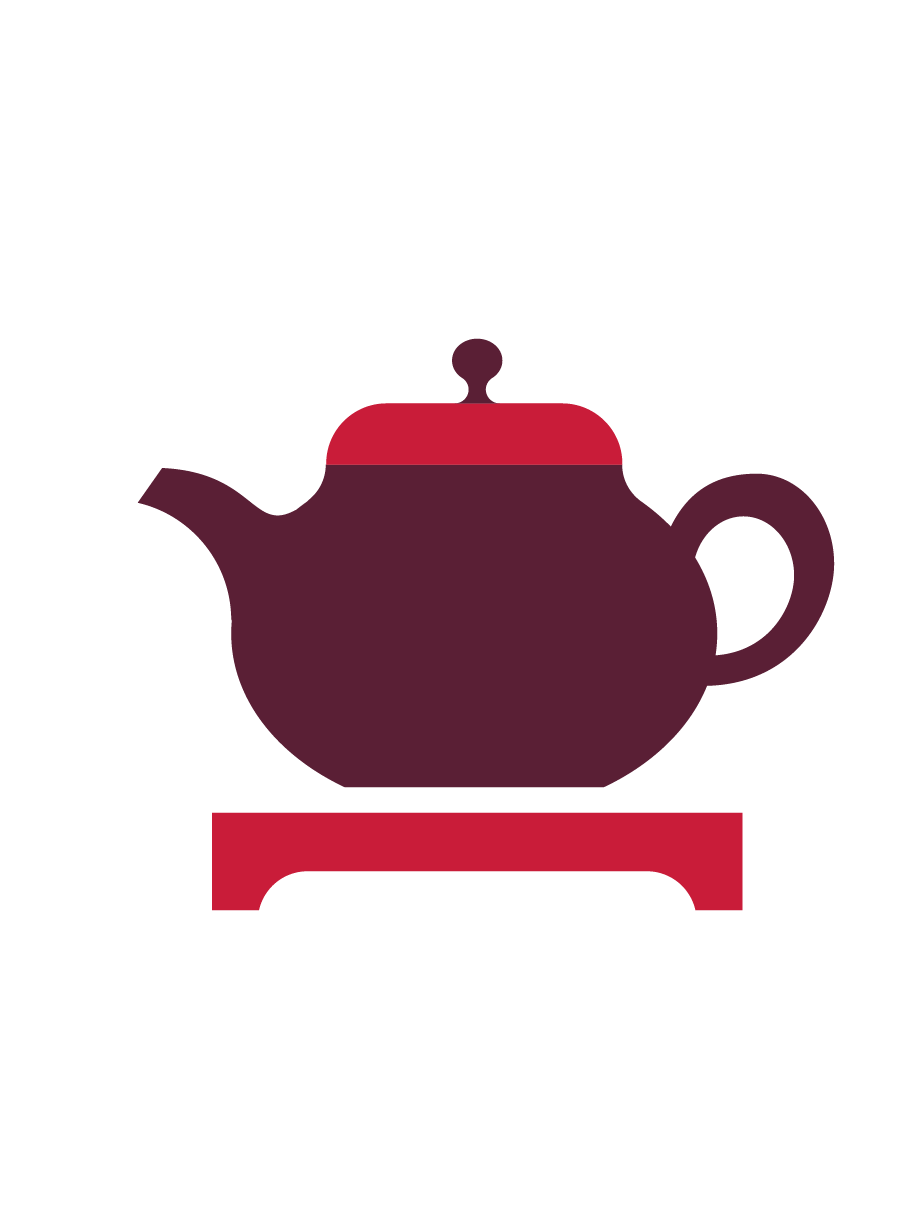 Title
Title
Click here to add content, content to match the title.
Click here to add content, content to match the title.
Add title text
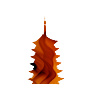 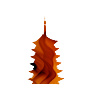 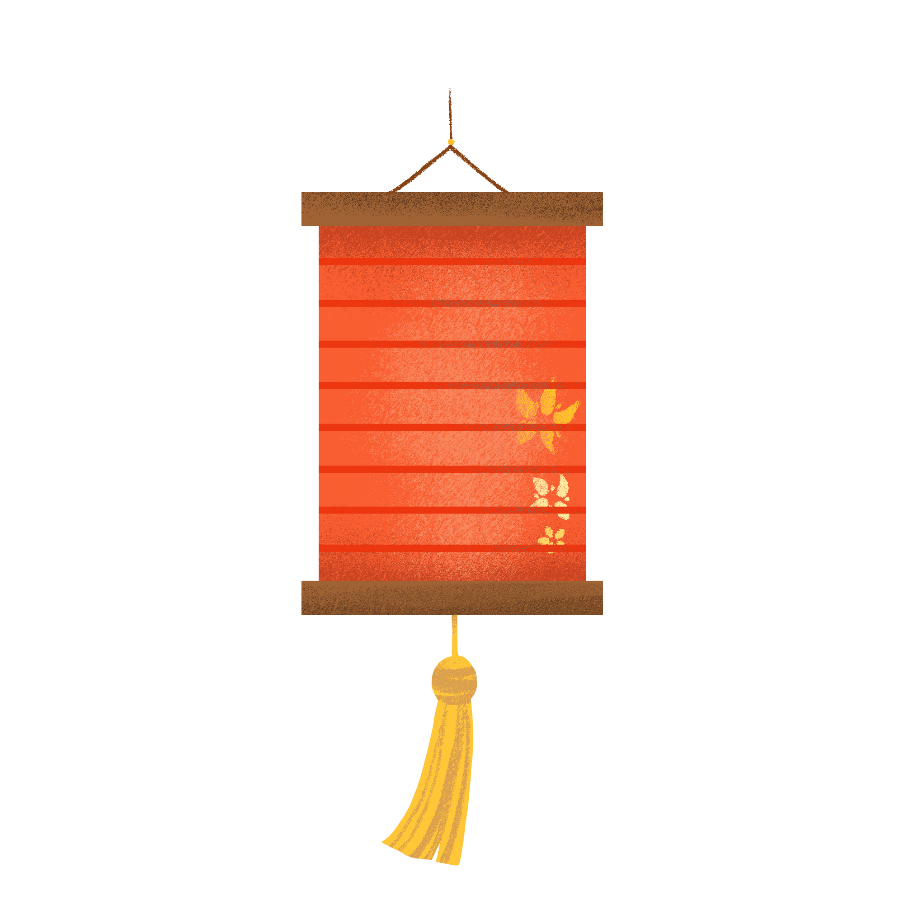 Title
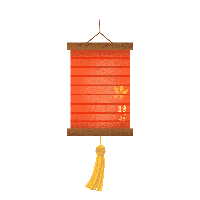 壹
Click here to add content, content to match the title.
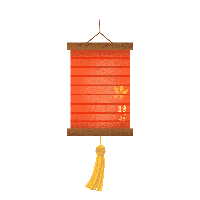 Title
贰
Click here to add content, content to match the title.
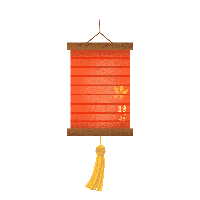 Title
叁
Click here to add content, content to match the title.
Add title text
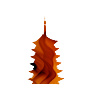 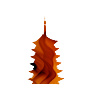 Title
Title
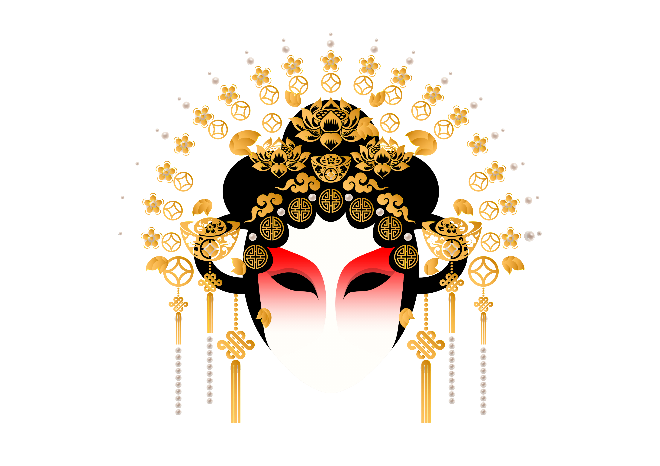 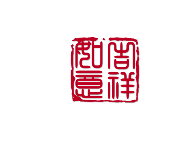 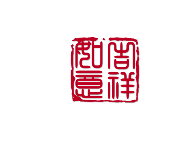 Click here to add content, content to match the title.
Click here to add content, content to match the title.
Title
Title
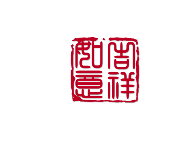 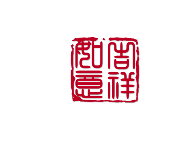 Click here to add content, content to match the title.
Click here to add content, content to match the title.
Add title text
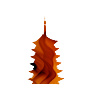 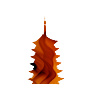 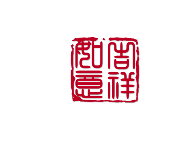 Title
Title
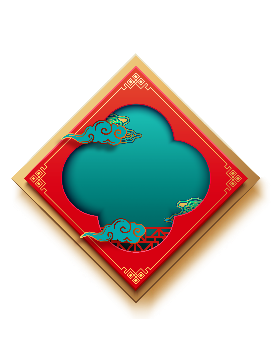 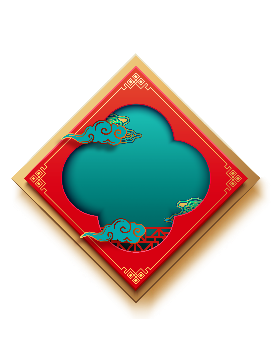 Click here to add content, content to match the title. Click here to add content, content to match the title.
Click here to add content, content to match the title. Click here to add content, content to match the title.
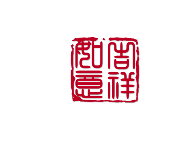 Add title text
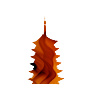 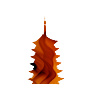 Click here to add content, content to match the title. Click here to add content, content to match the title. Click here to add content, content to match the title. Click here to add content, content to match the title. 文Click here to add content, content to match the title. Click here to add content, content to match the title.
Title
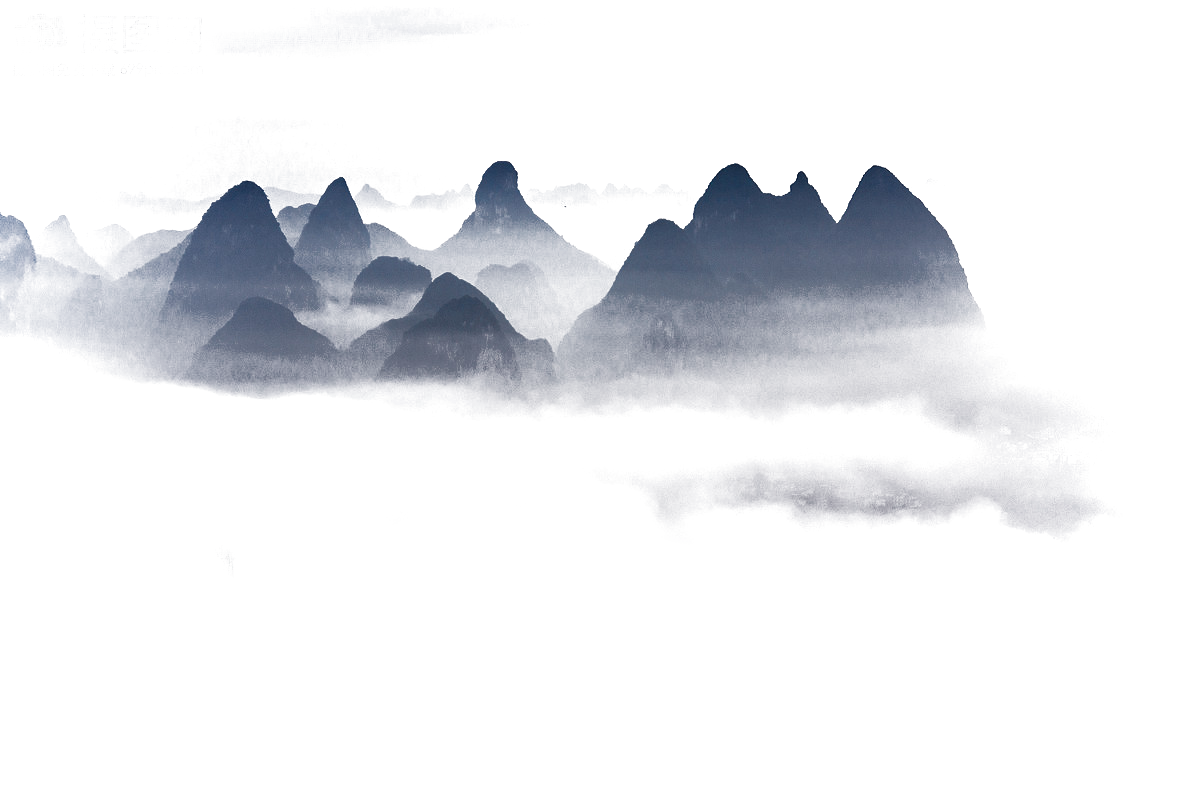 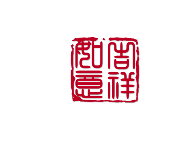 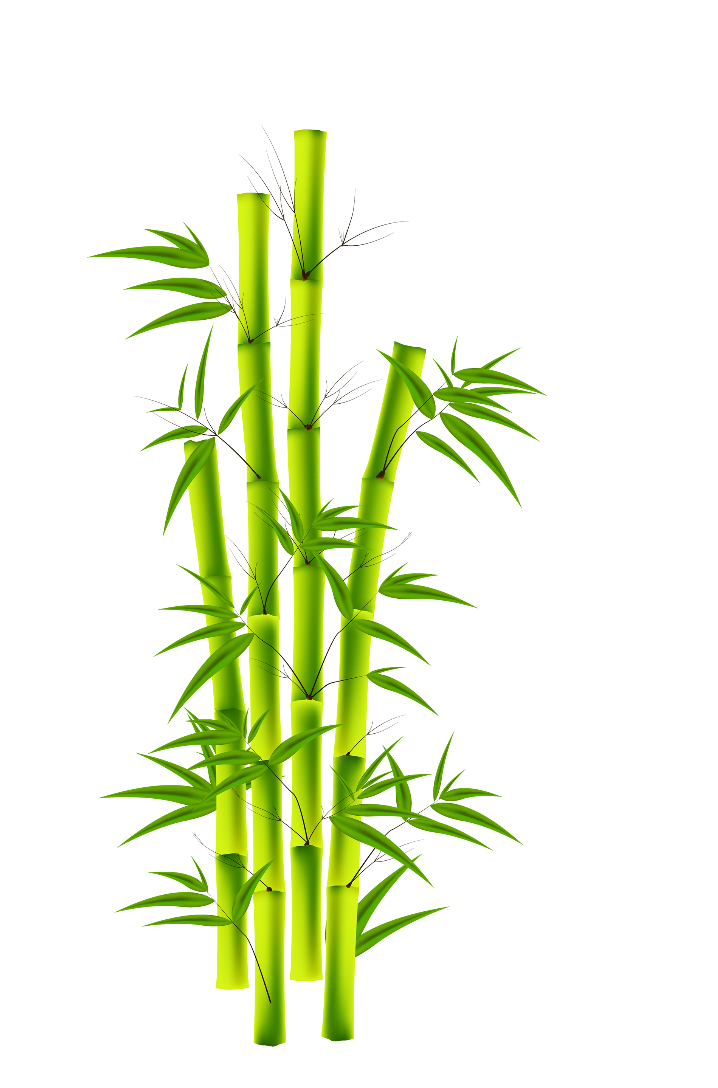 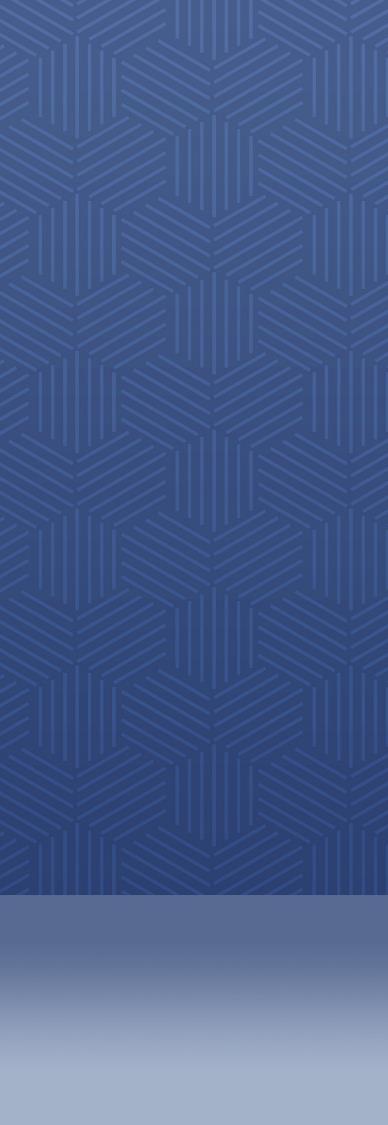 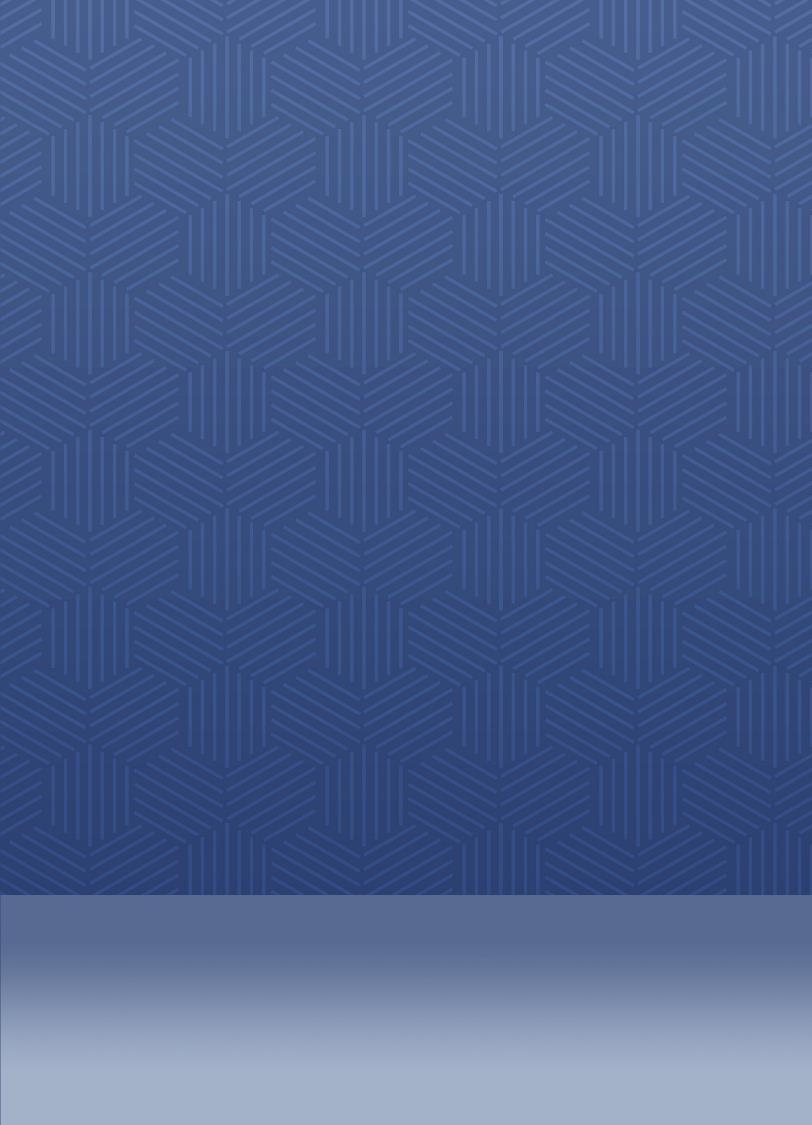 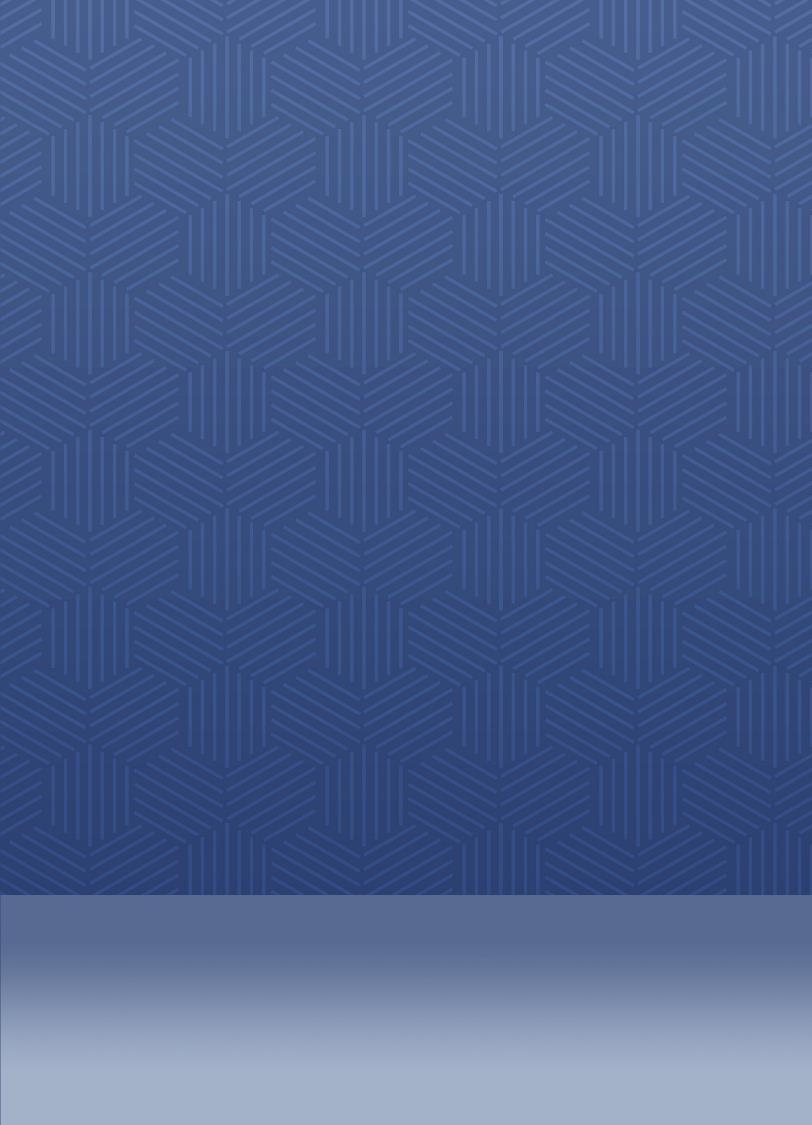 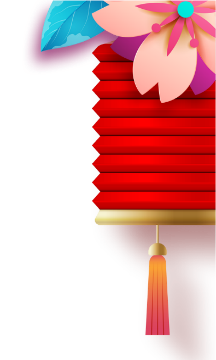 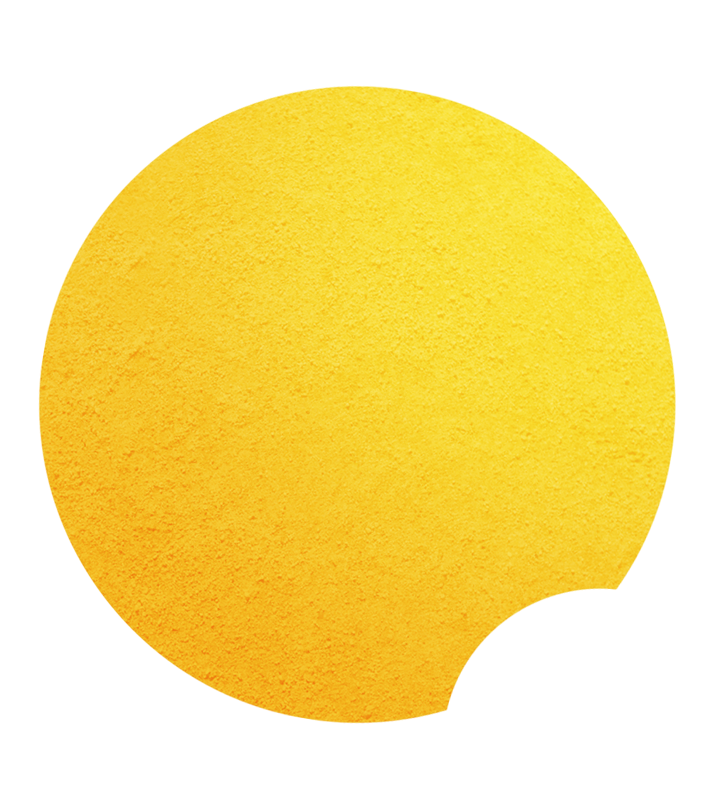 Click here to add content, content to match the title.
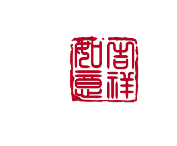 THREE
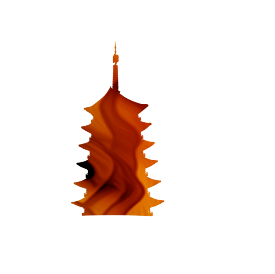 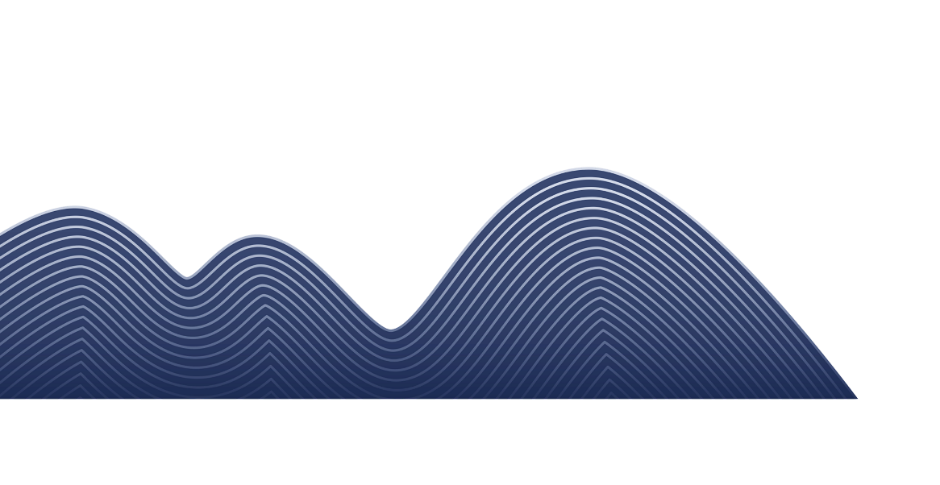 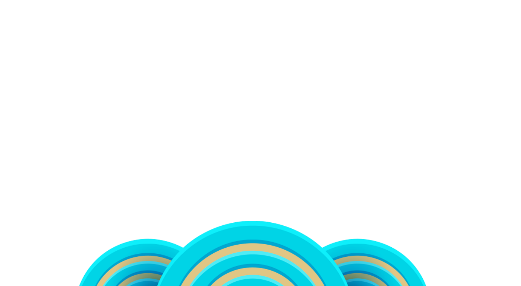 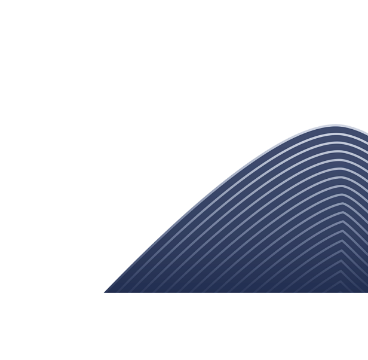 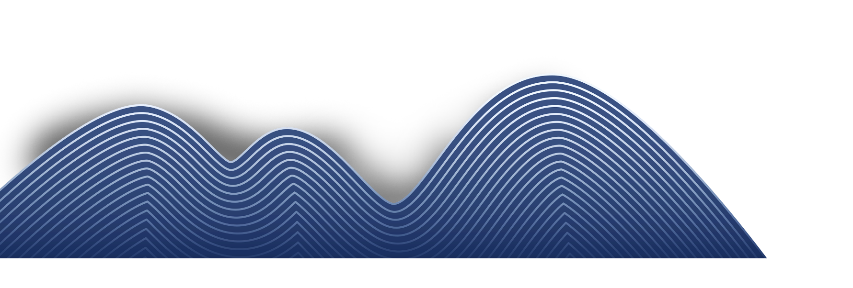 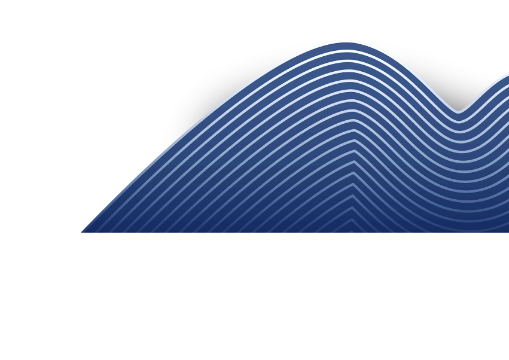 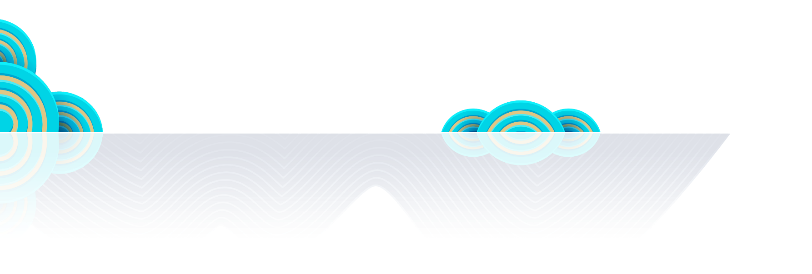 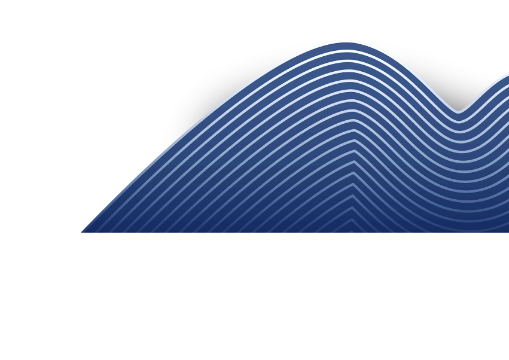 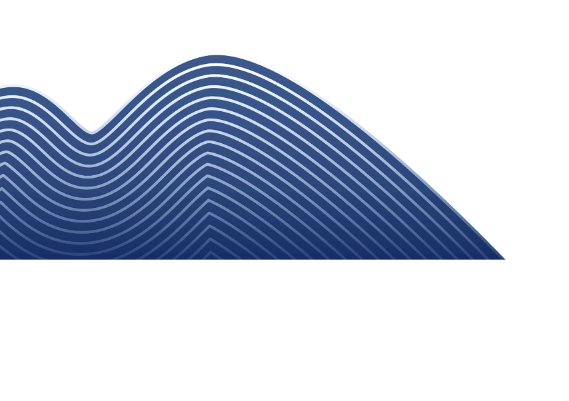 Add title text
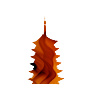 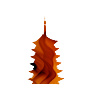 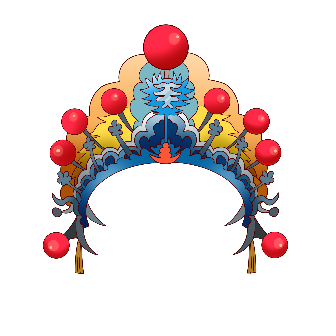 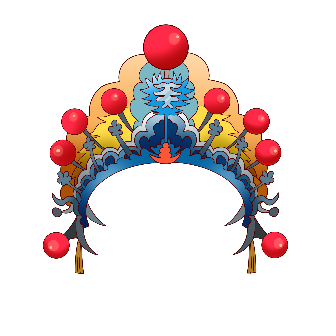 Click here to add content, content to match the title. Click here to add content, content to match the title.
Click here to add content, content to match the title. Click here to add content, content to match the title.
Title
Title
Click here to add content, content to match the title. Click here to add content, content to match the title.
Add title text
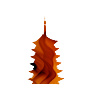 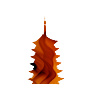 Title
Title
Title
Title
Click here to add content, content to match the title.
Click here to add content, content to match the title.
Click here to add content, content to match the title.
Click here to add content, content to match the title.
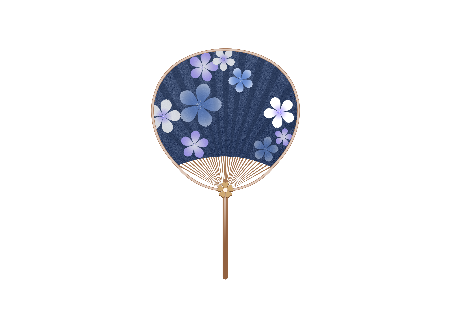 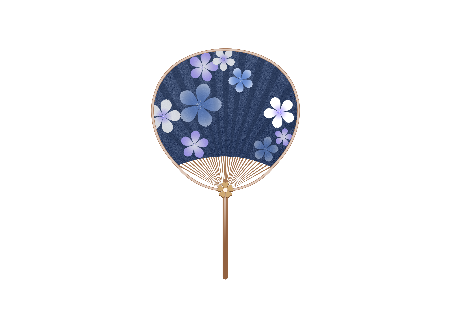 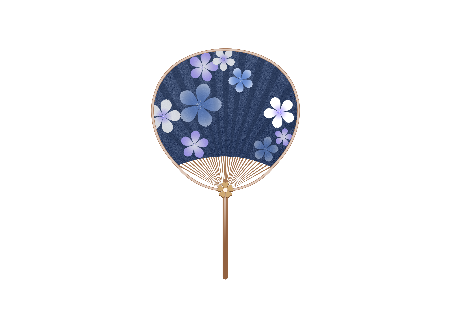 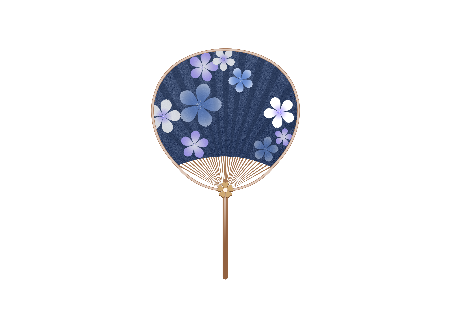 Add title text
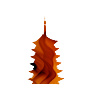 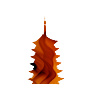 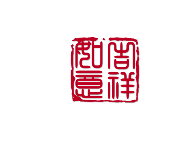 Title
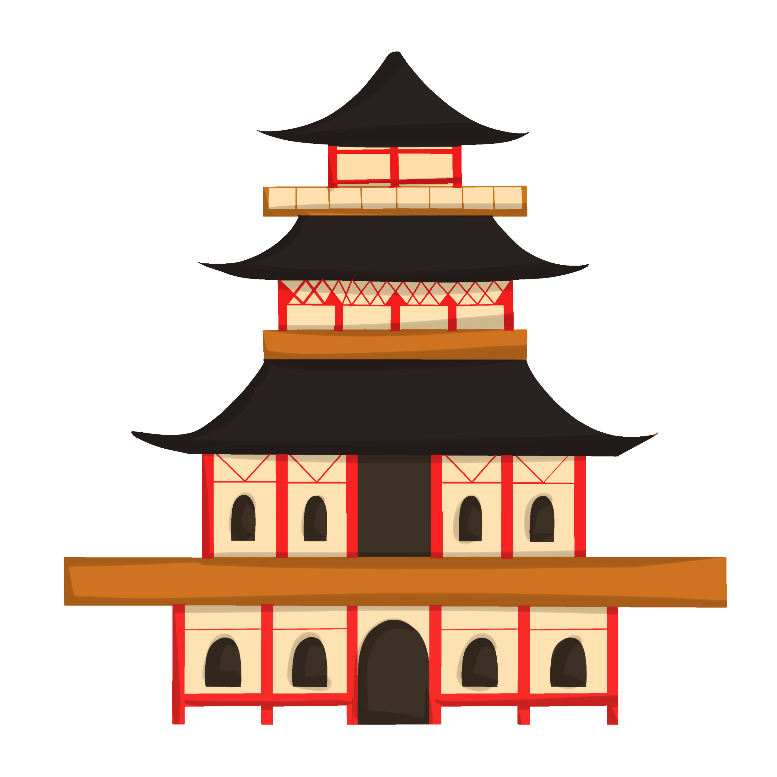 Click here to add content, content to match the title.
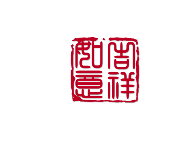 Title
Click here to add content, content to match the title.
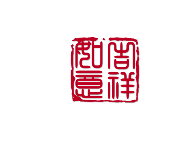 Title
Click here to add content, content to match the title.
Add title text
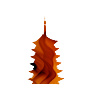 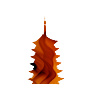 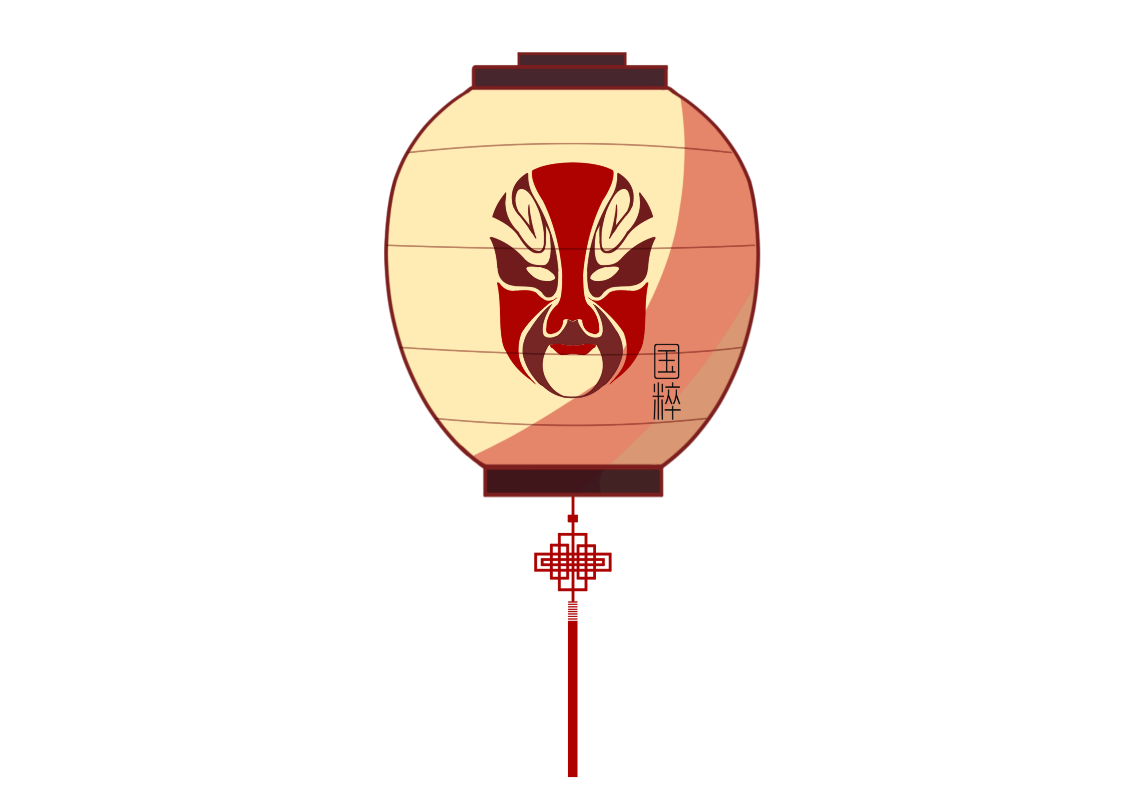 Title
Title
Title
Title
Click here to add content, content to match the title.
Click here to add content, content to match the title.
Click here to add content, content to match the title.
Click here to add content, content to match the title.
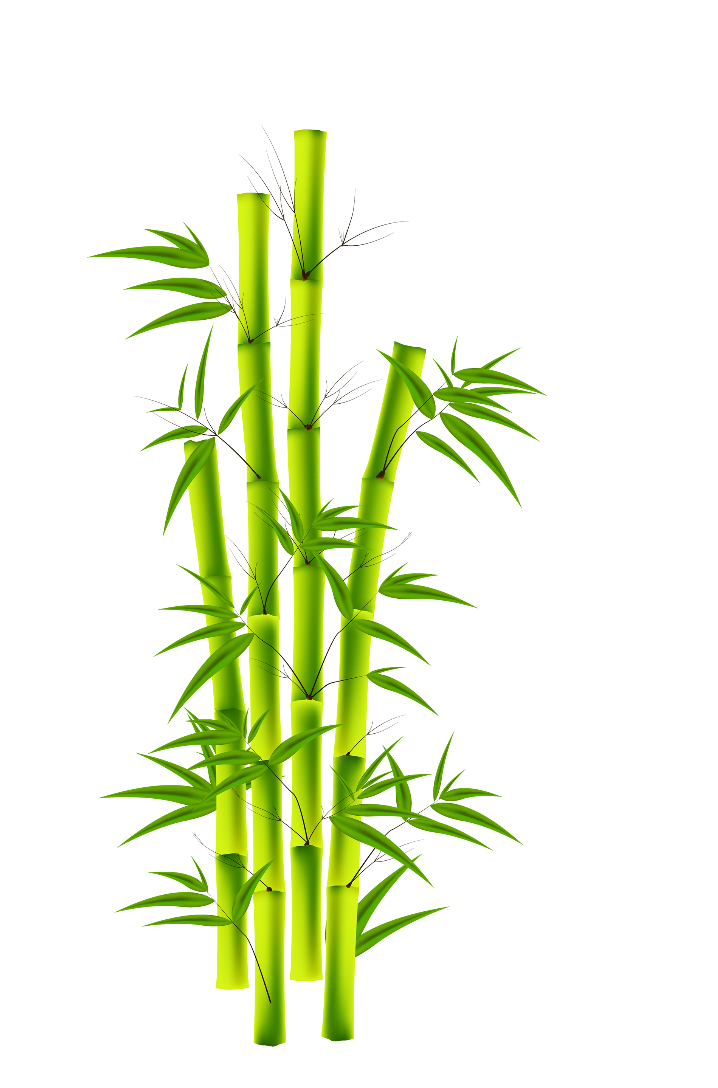 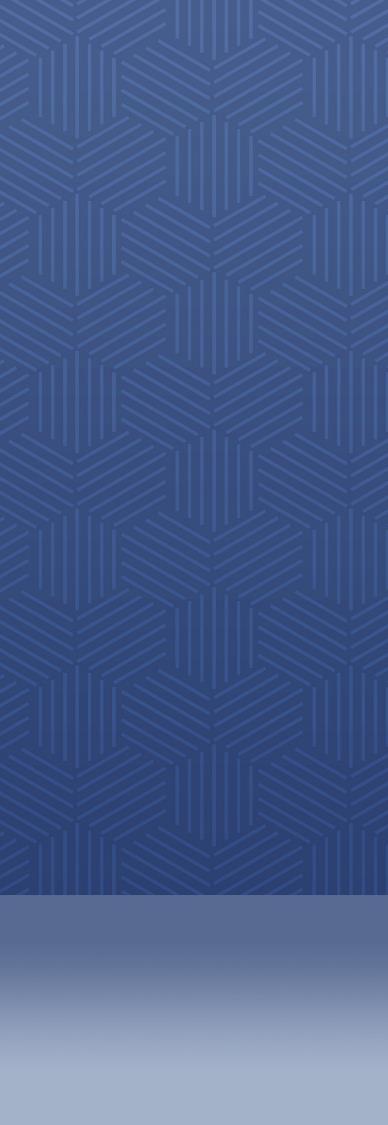 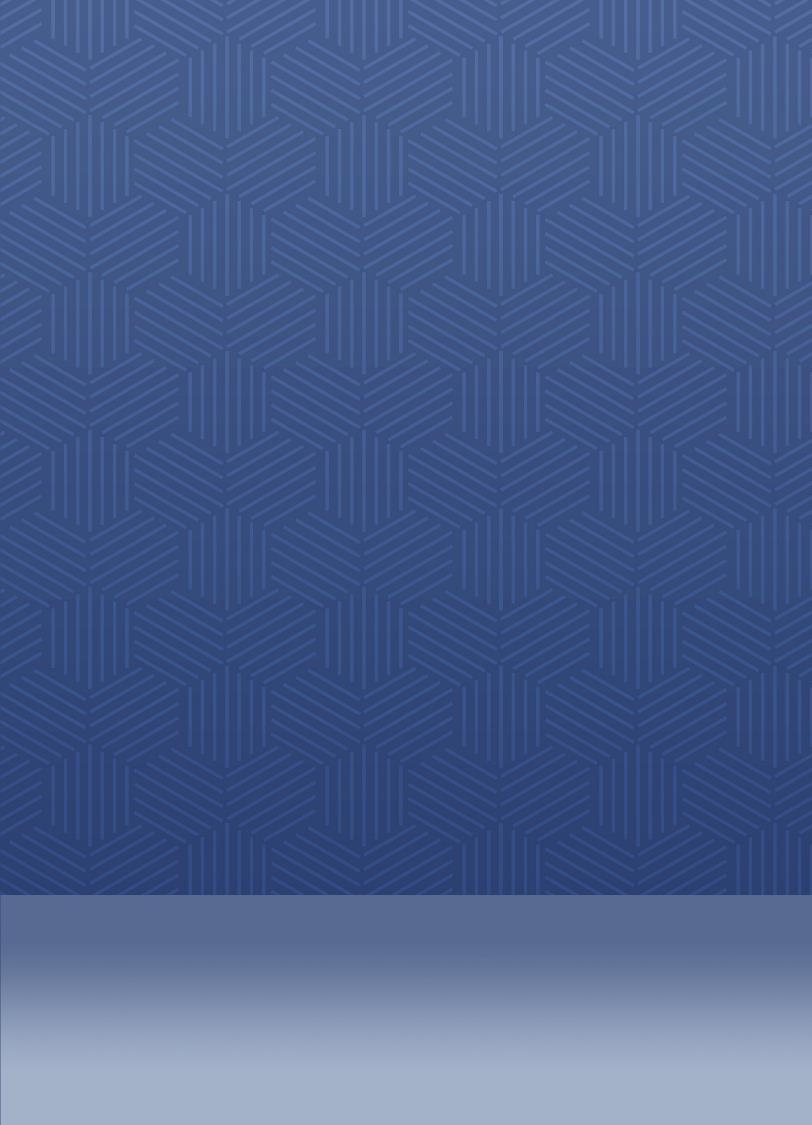 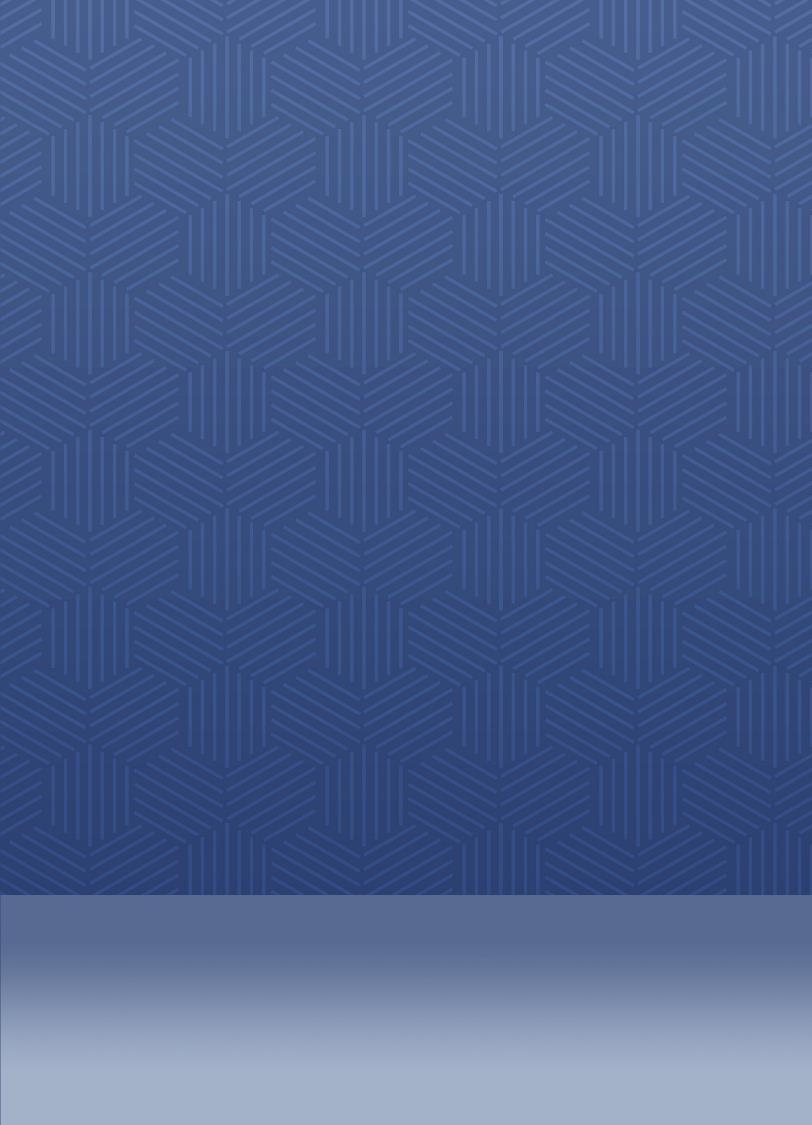 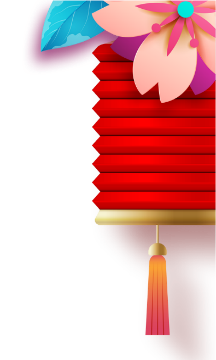 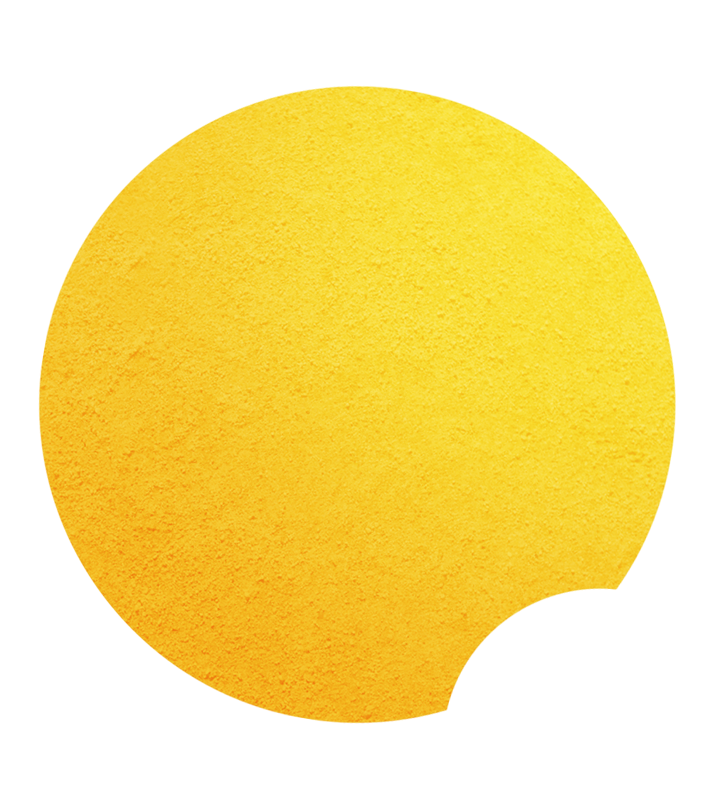 Click here to add content, content to match the title.
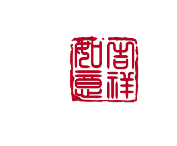 FOUR
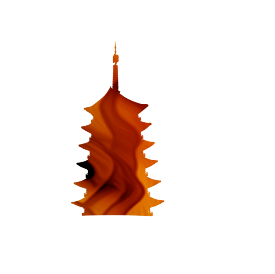 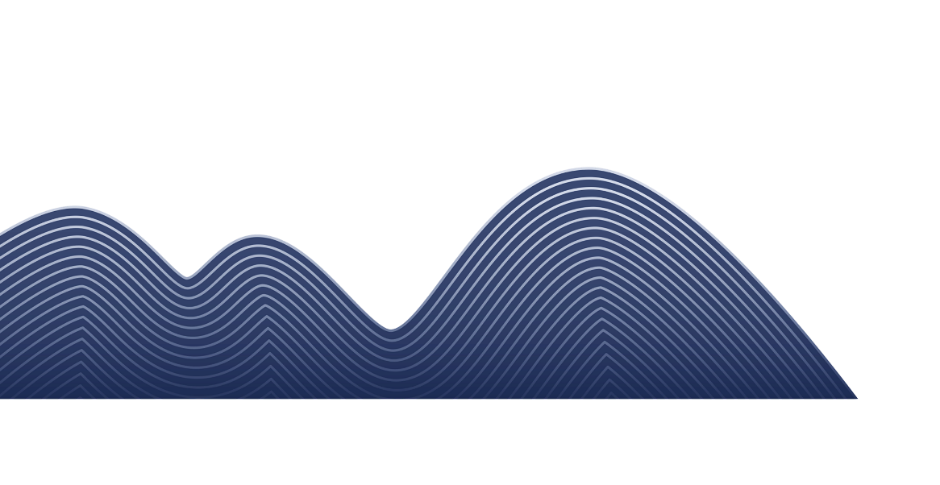 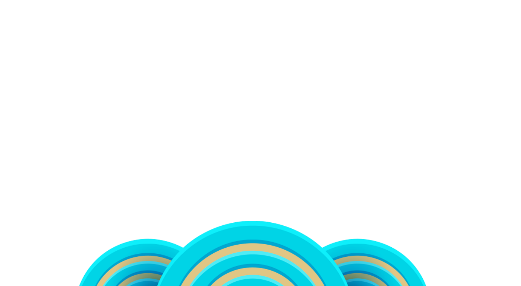 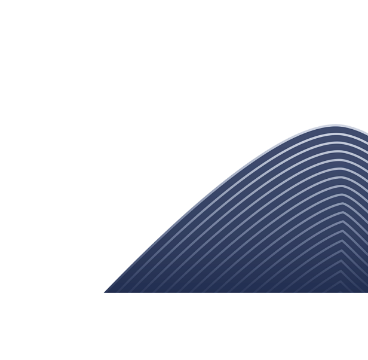 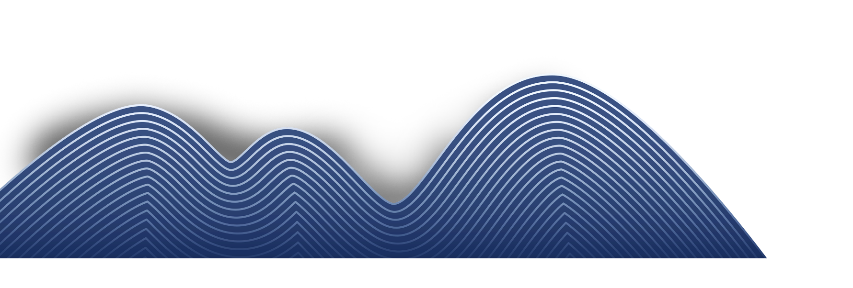 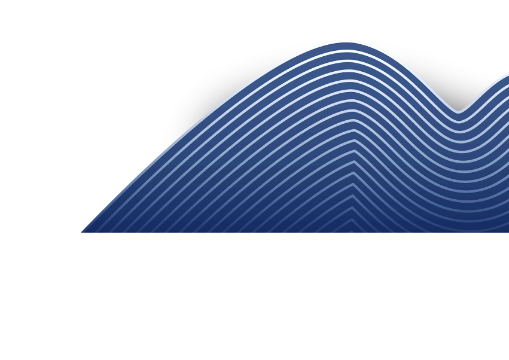 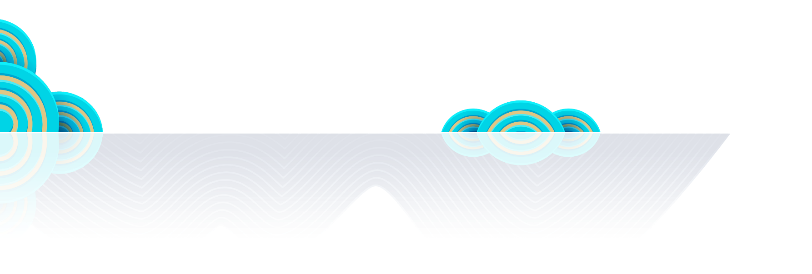 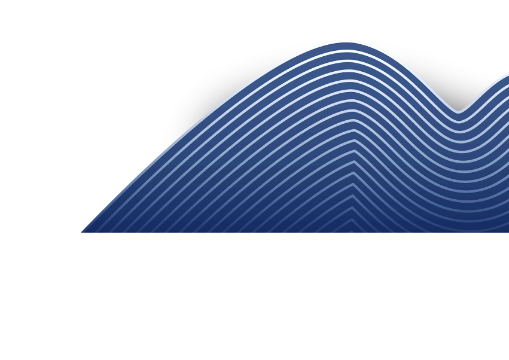 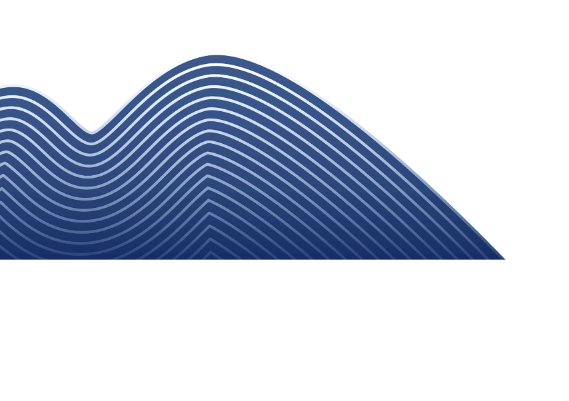 Add title text
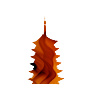 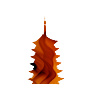 Title
Click here to add content, content to match the title.
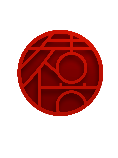 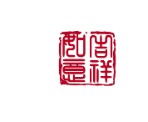 Title
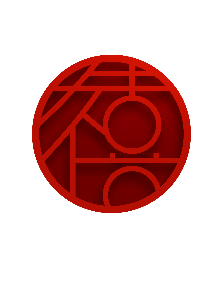 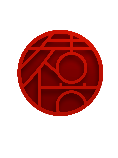 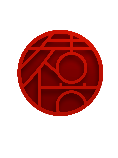 Click here to add content, content to match the title.
Title
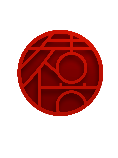 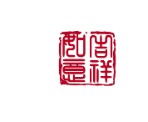 Click here to add content, content to match the title.
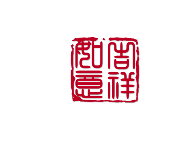 Title
Click here to add content, content to match the title.
Add title text
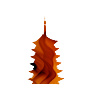 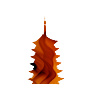 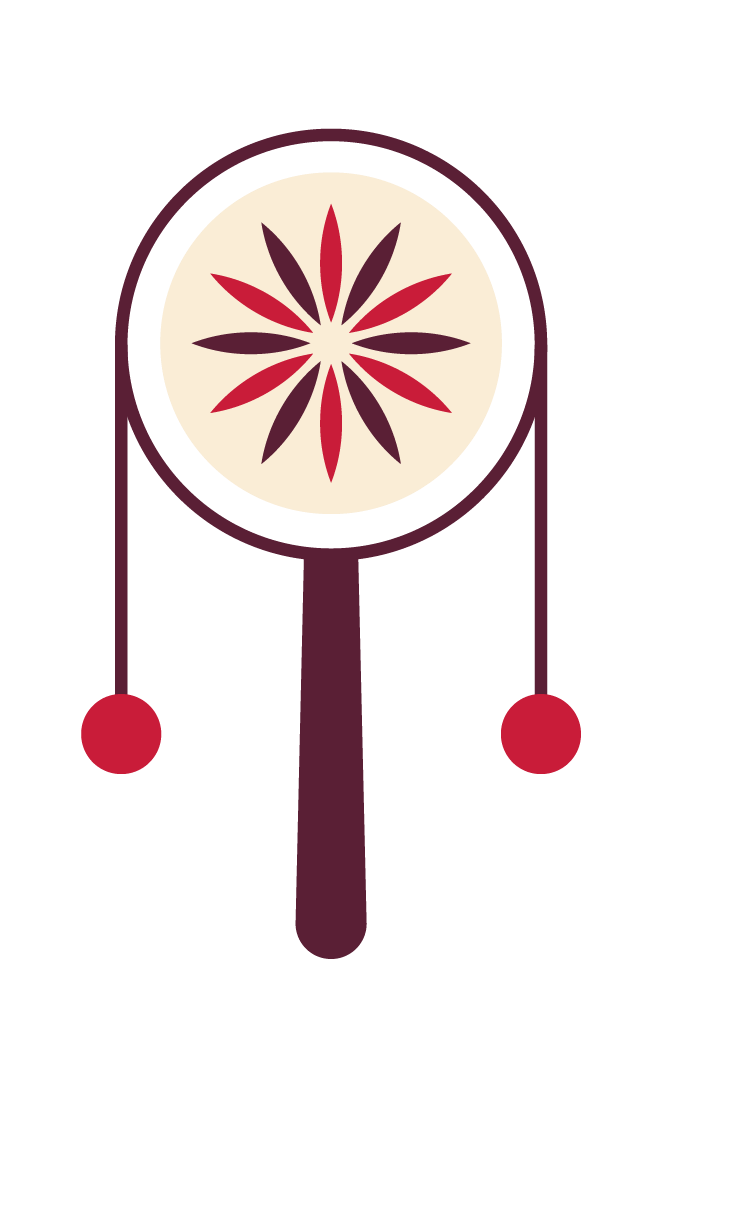 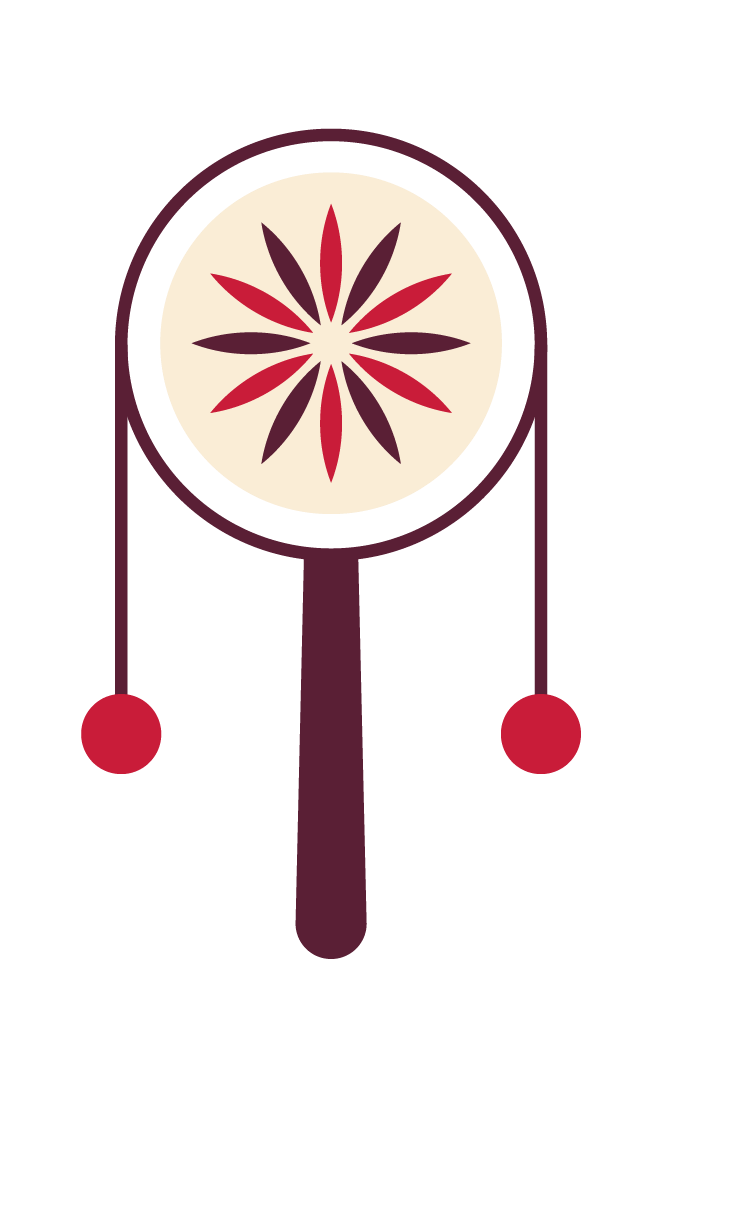 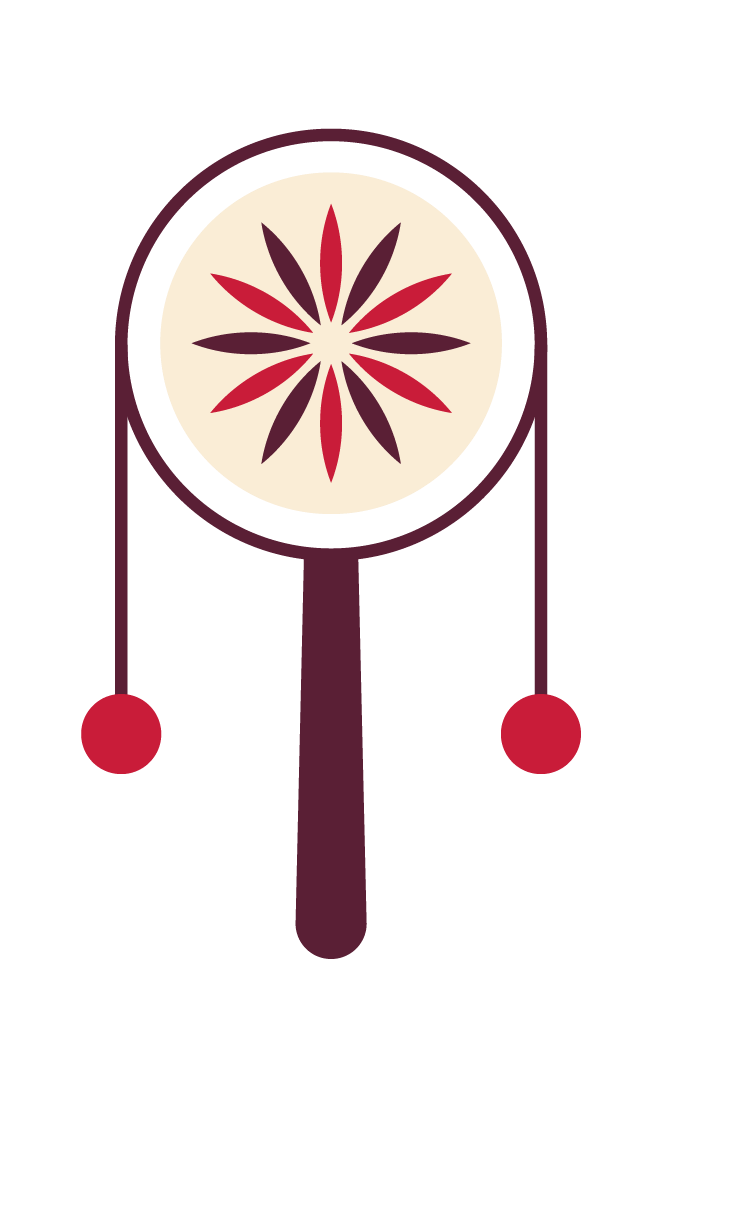 Title
Title
01
02
03
Click here to add content, content to match the title.
Click here to add content, content to match the title. Click here to add content, content to match the title.
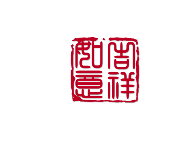 Title
Click here to add content, content to match the title.
Add title text
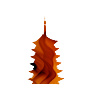 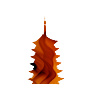 Title
Title
Title
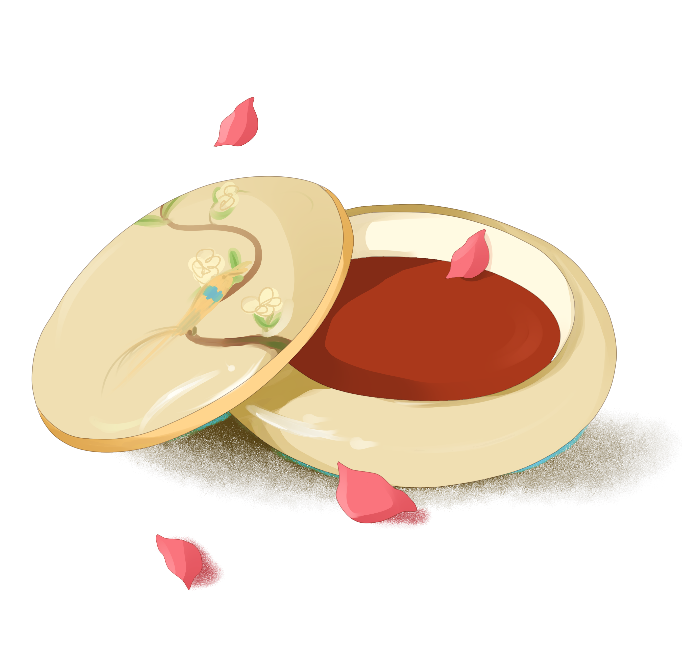 Click here to add content, content to match the title.
Click here to add content, content to match the title.
Click here to add content, content to match the title.
Add title text
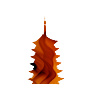 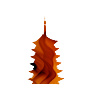 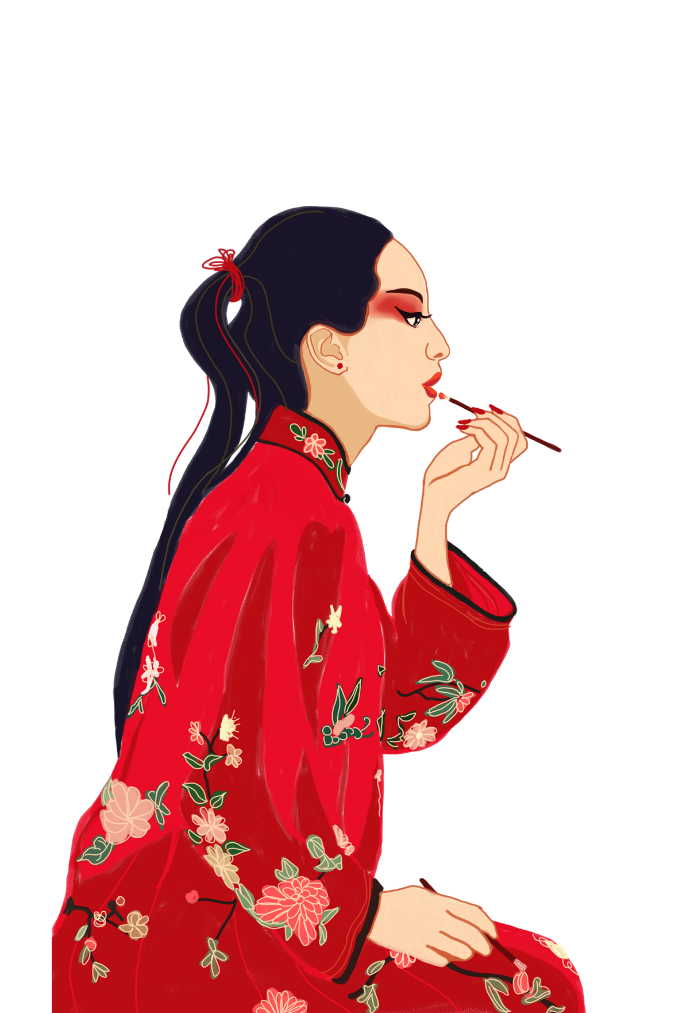 Title
Click here to add content, content to match the title. Click here to add content, content to match the title. Click here to add content, content to match the title. Click here to add content, content to match the title.
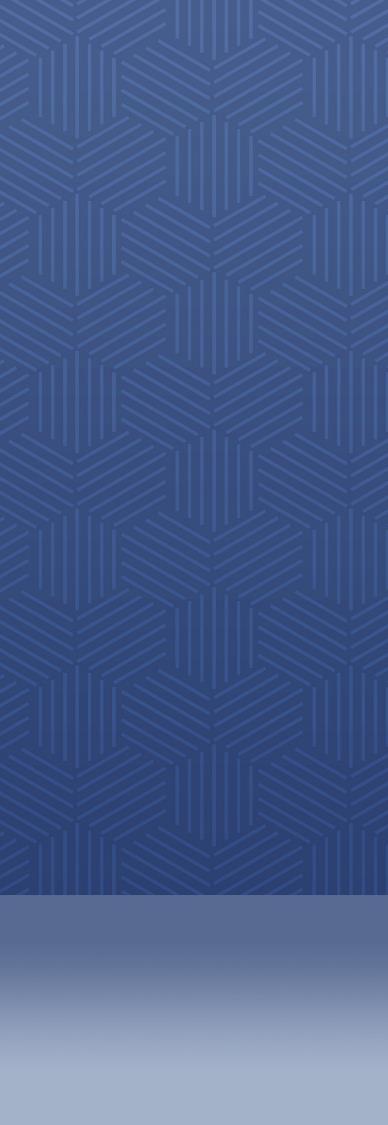 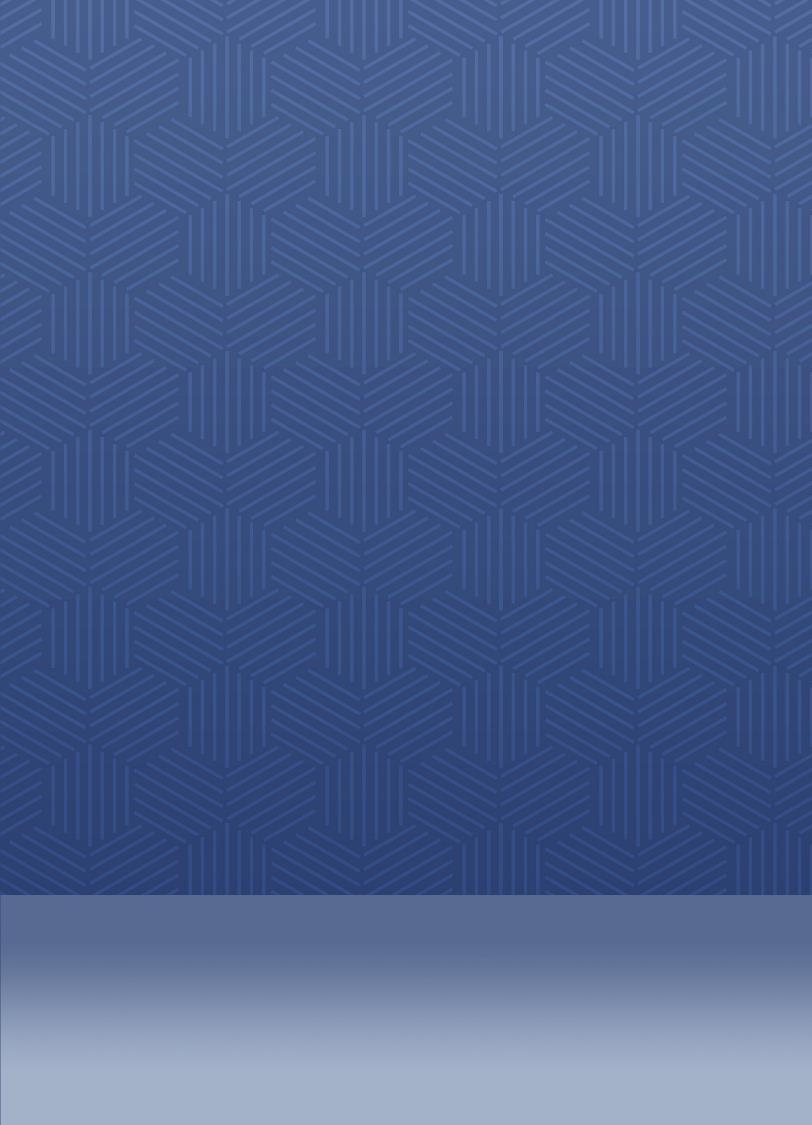 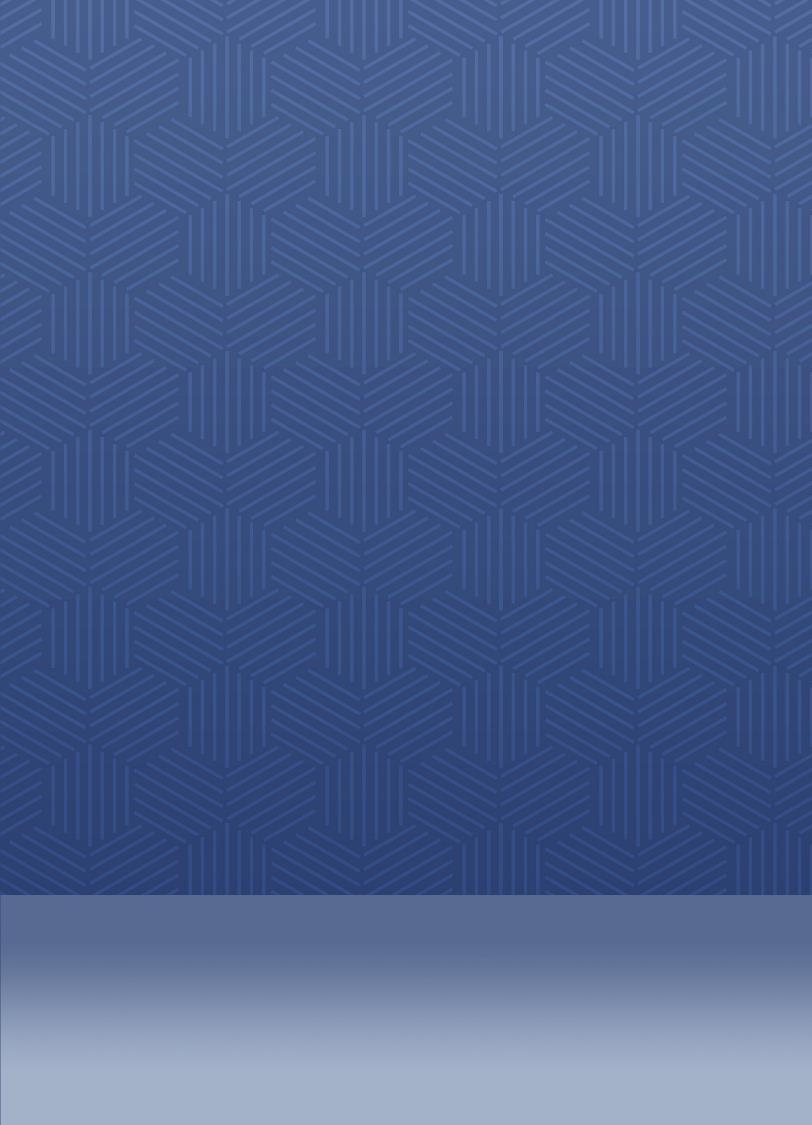 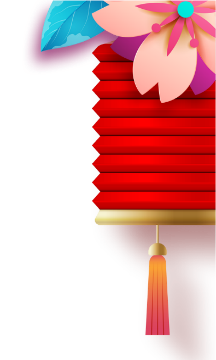 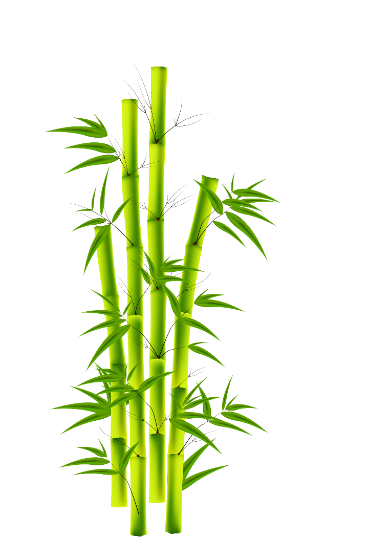 THANKS!
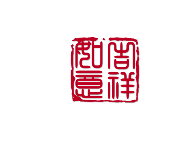 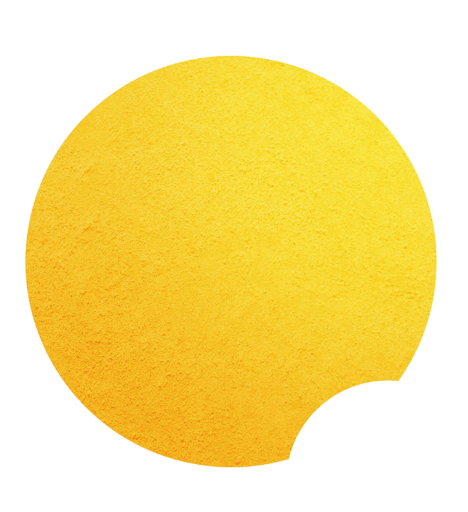 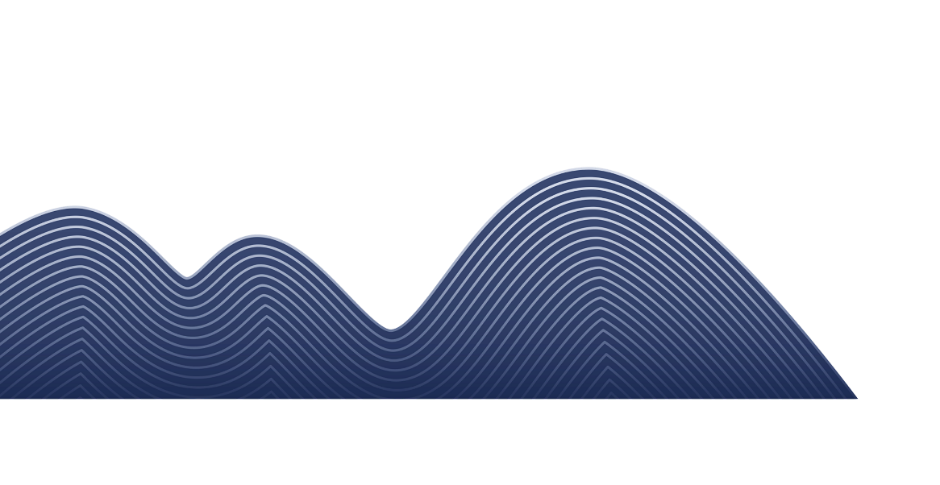 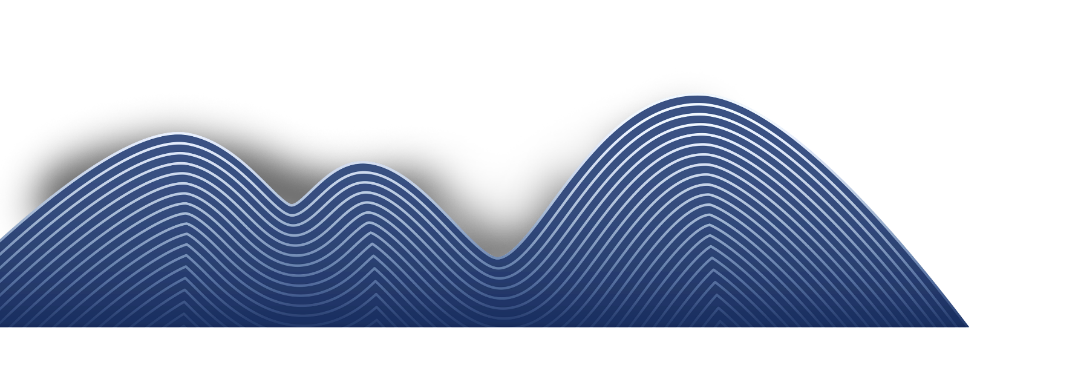 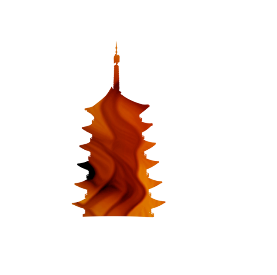 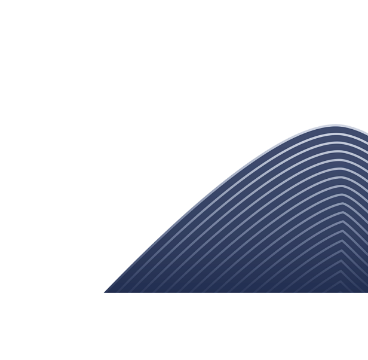 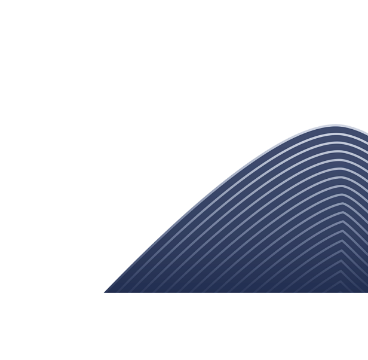 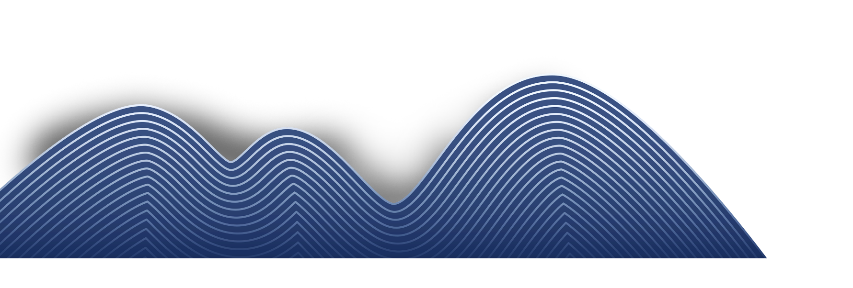 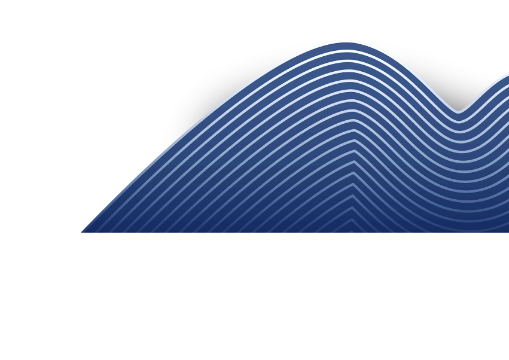 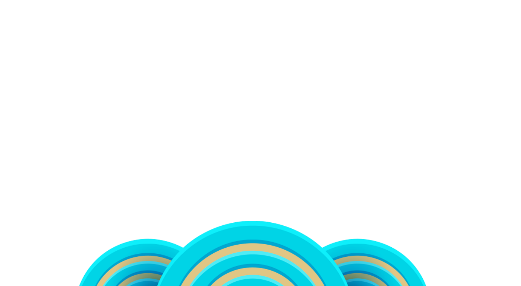 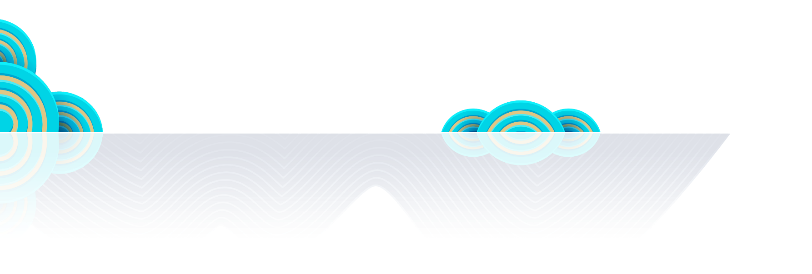 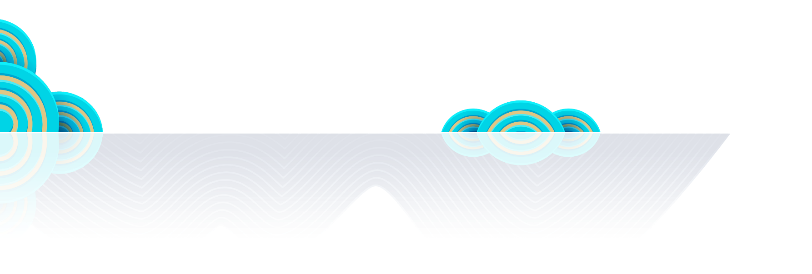 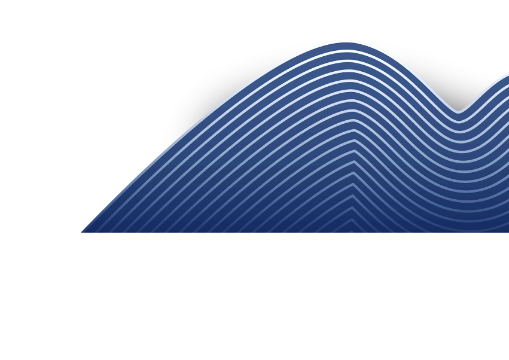 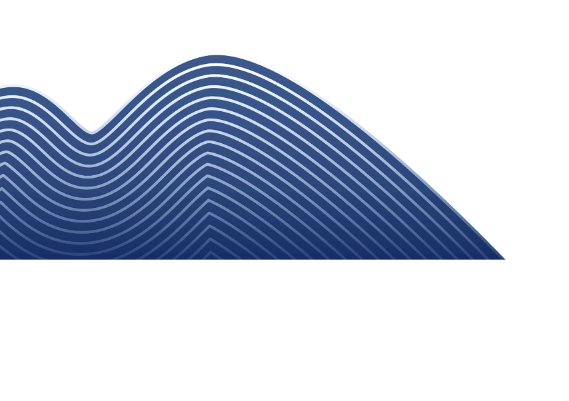 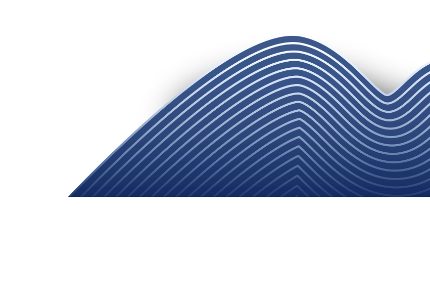